MMB Bank
Marketing Monitor Basic
TRE SURVEYS STRATEGICHE SU CLIENTI E NON CLIENTI PER IL MONITORAGGIO SCIENTIFICO DEI KPI FONDAMENTALI DELLA CUSTOMER RETENTION E DELLA CUSTOMER ACQUISITION

RAPPORTO DI RICERCA DIMOSTRATIVO
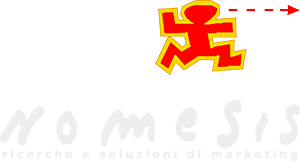 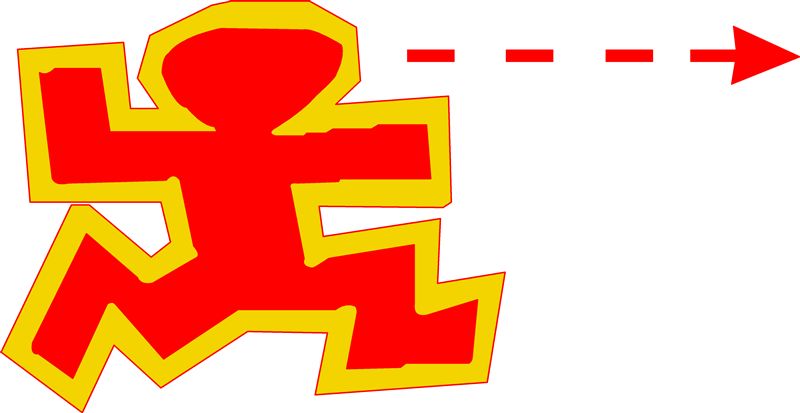 “Sapere è potere”
Strumenti innovativi per un marketing razionale research-based
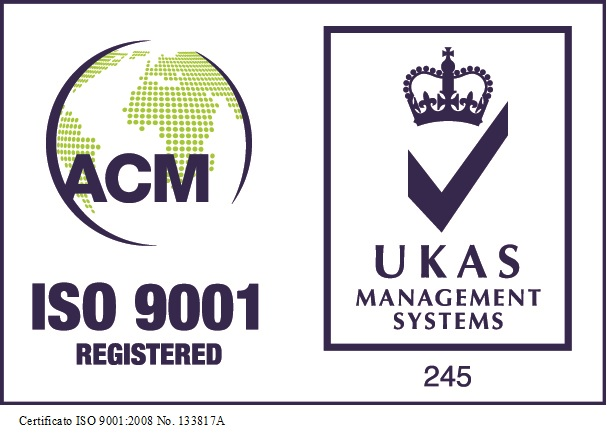 v. 1.8.0
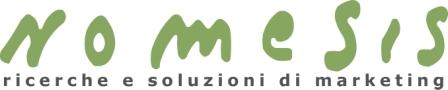 www.nomesis.it
«Buone informazioni per buone decisioni»
NOMESIS
Via Giovanni XXIII; 74
25086 Rezzato, Brescia, Italia
Tel. 030.2793.124
Fax 030.2071.237
mail@nomesis.it
www.nomesis.it 


RN14N2255H
SB3V2337H
1
[Speaker Notes: ----- Note riunione (07/03/14 18:04) -----]
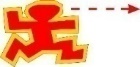 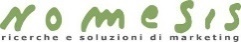 Introduzione
In questo rapporto dimostrativo è presentato un estratto con finalità esemplificative del rapporto generale delle tre surveys su cui si basa la metodologia MMB-Marketing Monitor Basic per il monitoraggio strategico dei KPI fondamentali di marketing. 

I dati presentati sono stati resi anonimi ed alterati e pertanto vanno interpretati come dati di fantasia completamente destituiti di qualsiasi riferimento a situazione e/o a contesti reali. Il rapporto completo è composto di oltre 300 slide.

Il documento si articola nelle seguenti  sezioni:

Presentazione di Nomesis
Presentazione della metodologica MMB
Rapporto dimostrativo
Introduzione generale alle tre surveys
Survey 1 sulla Forza del legame dei clienti
Survey 2 sulla soddisfazione dei clienti
Survey 3 sul potenziale di attrazione sui non clienti
Sintesi finale e indicazioni di attività
Appendice: tavole riepilogative dei KPI
2
Nomesis per BANCA XXX – Monitoraggio MMB tramite 3 Surveys su 5 aree commerciali 2013 (Job. 07893)
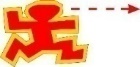 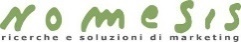 MMB
Marketing Monitor Basic
Panoramica Flash
SB4S1910H
3
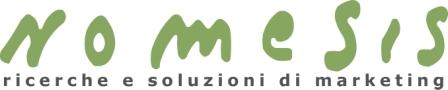 Le combinazioni del marketing mix: il range delle combinazioni. Sogno o Incubo?
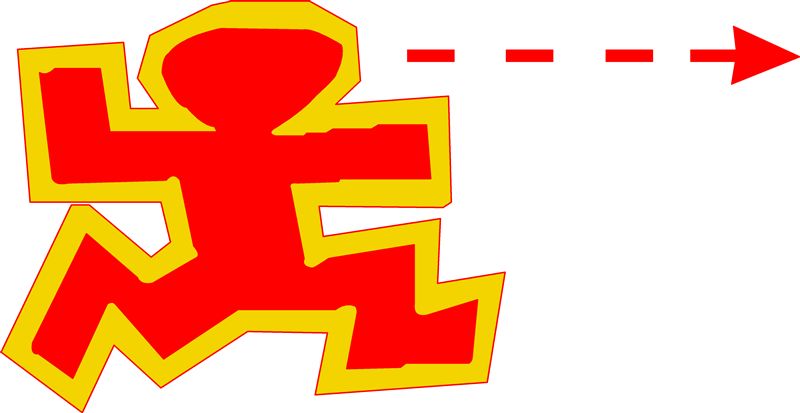 Il Marketing Mix della vostra azienda dove si trova?
MMB – Marketing Monitor Basic
4
Survey  1+2+3

SINTESI
FINALE
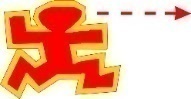 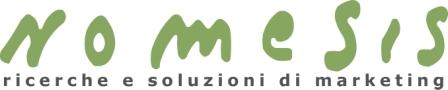 Mappa di posizionamento dei fattori
Forte retention
FATTORI DA CONSOLIDARE
FATTORI POSITIVI
Fattore 2
Fattore 12
Fattore 1
Fattore 7
Fattore 3
Fattore 13
Fattore 9
Fattore 4
Debole
acquisition
Forte
acquisition
Fattore 22
Fattore 19
Fattore 11
Fattore 30
Fattore 17
Fattore 18
Fattore 29
Fattore 4
FATTORI DA CONSOLIDARE
FATTORI CRITICI
Debole retention
MMB – Marketing Monitor Basic
5
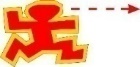 PER CHI E’ PENSATO MMB?
Per chi vuole decidere informato
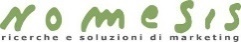 MMB-Marketing Monitor Basic è pensato per aziende:

Convinte che sapere quello che i clienti reali e potenziali «hanno in testa» merita attenzione
Consapevoli dell’importanza della «conoscenza» nel processo decisionale (decidere informati)
Aperte all’innovazione
Convinte che il Radar delle ricerche di mercato è utile sia per la strategia (radar di profondità) che per la tattica (radar di prossimità)
Non prigioniere della sindrome dell’arroganza intellettuale di chi crede di essere omnisciente
Coscienti che buone decisioni richiedono buone informazioni
Convinte che l’approccio scientifico al marketing sia superiore a quello nasale
Consapevoli dell’importanza della «Business Intelligence» 
Convinte che le ricerche di mercato sono utili come il Radar
Consapevoli che l’unico ostacolo all’uso delle ricerche di mercato non sia l’utilità ma il budget.
SB3V2505H
6
Nomesis per BANCA XXX – Monitoraggio MMB tramite 3 Surveys su 5 aree commerciali 2013 (Job. 07893)
La sezione mancante del Radar dei KPI di marketingla sezione mancante del Radar dei KPI
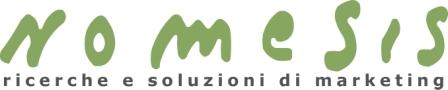 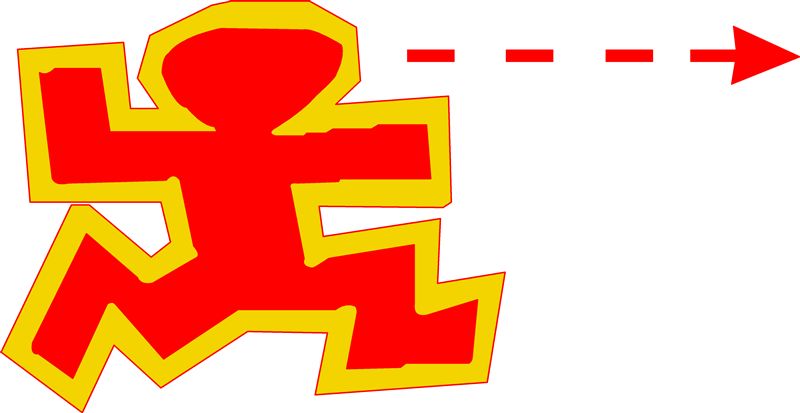 COSA E’ MMB – MARKETING MONITOR BASIC
Tre ricerche di marketing per clienti più fedeli e più numerosi
MMB-Marketing Monitor Basic è un pacchetto integrato di tre distinte ma coordinate e modulari ricerche di marketing ad hoc per il monitoraggio dei KPI fondamentali della Customer Retention e della Customer Acquistion:

RICERCA 1 – FORZA DEL LEGAME DEI CLIENTI basata su interviste «opache» ai clienti analizza e misura le principali variabili della relazione (dalla visibilità all’immagine, dal potenziale di defezione al posizionamento competitivo) senza condizionamenti.
RICERCA 2 – CUSTOMER SATIFACTION basata su interviste «trasparenti» a clienti per analizzarne e misurarne la soddisfazione analitica ed «overall» ed indentificare possibili aree di miglioramento.
RICERCA 3 – POTENZIALE DI ATTRAZIONE SUI NON CLIENTI basata su interviste «opache» a potenziali clienti residenti in aree commerciali target per analizzare e misurare il potenziale di attrazione, il posizionamento competitivo ed i fattori di penetrazione per la conquista di nuovi clienti.
7
Nomesis per BANCA XXX – Monitoraggio MMB tramite 3 Surveys su 5 aree commerciali 2013 (Job. 07893)
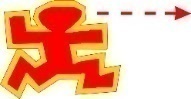 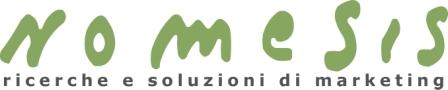 L’ARCHITETTURA DELLE 3 RICERCHE DI MMBPer il monitoraggio strategico dei KPI chiave della Retention e della Acquisition
RICERCA 1
 OPACA SUI CLIENTI

FORZA DEL LEGAME
CUSTOMER
RETENTION
CLIENTI PIU’ FEDELI E SODDISFATTI
POLITICHE MARKETING PIU’ FORTI
=
PIU’ REDDITIVITA’
MONITORAGGIO KPI
MARKETING
RICERCA 2 TRASPARENTE SUI CLIENTI

CUSTOMER SATISFACTION
CUSTOMER
ACQUITION
NUOVI BUONI CLIENTI CONQUISTATI
RICERCA 3
 OPACA SUI POTENZIALI CLIENTI

POTENZIAL DI
ATTRAZIONE
8
Nomesis per BANCA XXX – Monitoraggio MMB tramite 3 Surveys su 5 aree commerciali 2013 (Job. 07893)
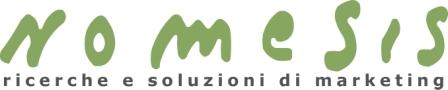 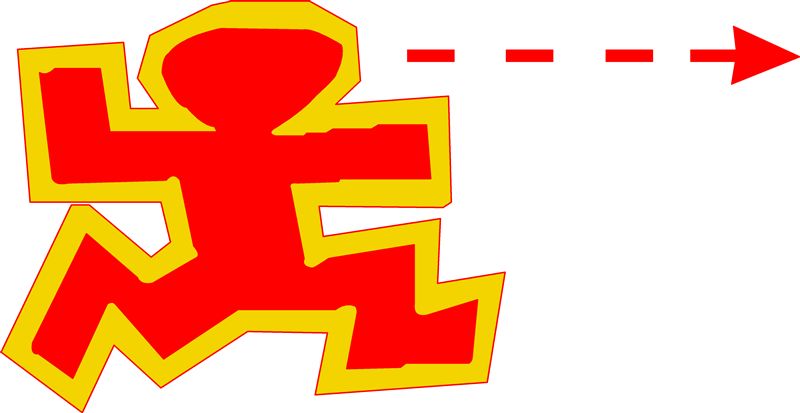 LA SEZIONE «RADAR» DEL CRUSCOTTO DIREZIONALE COMPLETO
I «manometri» di monitoraggio dei KPI di marketing
Misurati ed analizzati con le 3 survey dedicate di MMB
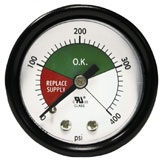 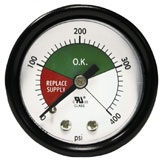 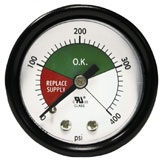 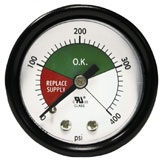 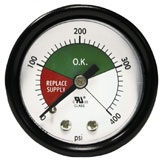 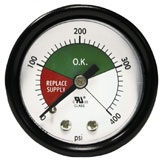 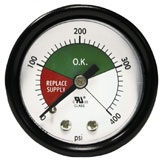 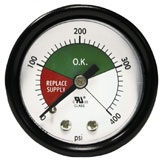 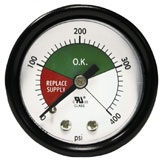 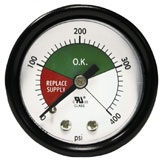 Survey 1
FORZA DEL LEGAME
DEI CLIENTI
KPI 1.10
KPI 1.4
KPI 1.3
KPI 1.9
KPI 1.8
KPI 1.1
KPI 1.2
KPI 1.5
KPI 1.6
KPI 1.7
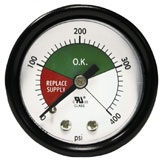 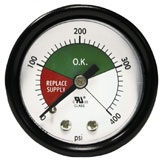 Survey 2
SODDISFAZIONE
DEI CLIENTI
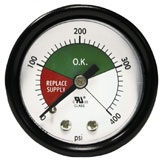 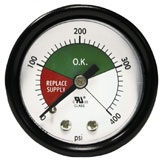 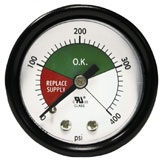 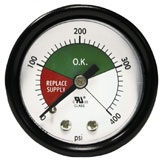 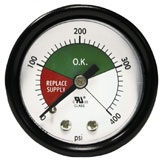 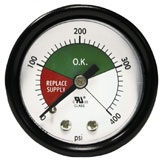 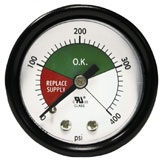 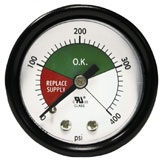 KPI 2.10
KPI 2.4
KPI 2.3
KPI 2.9
KPI 2.8
KPI 2.1
KPI 2.5
KPI 2.2
KPI 2.6
KPI 2.7
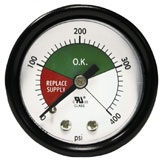 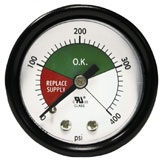 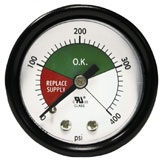 Survey 3
ATTRAZIONE
SUI NON
CLIENTI
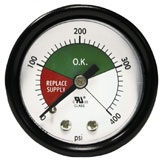 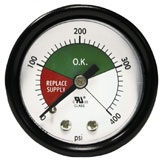 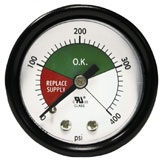 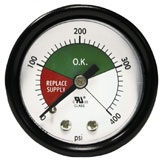 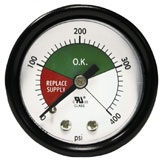 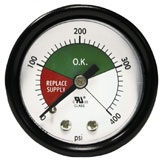 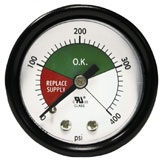 KPI 3.10
KPI 3.4
KPI 3.3
KPI 3.9
KPI 3.8
KPI 3.1
KPI 3.2
KPI 3.5
KPI 3.6
KPI 3.7
MMB – Marketing Monitor Basic
9
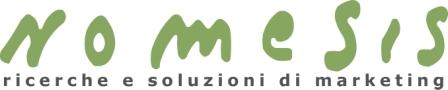 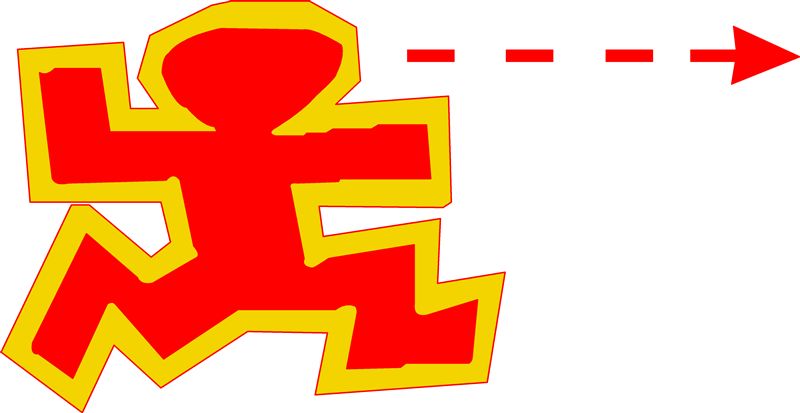 BUONE DECISIONI
NITIDE
Tengono in considerazione non solo i comportamenti ma anche i loro precursori (la «mente» di clienti attuali e potenziali) permettendo di agire a monte sui comportamenti desiderati grazie ai KPI di marketing misurati e monitorati
SI VEDE BENE TUTTO
comportamenti e «mente» di clienti attuali e potenziali
MMB – Marketing Monitor Basic
10
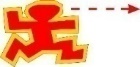 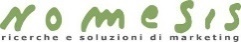 Presentazione sintetica di
NOMESIS
E DELLA SUA FILOSOFIA
11
Nomesis per BANCA XXX – Monitoraggio MMB tramite 3 Surveys su 5 aree commerciali 2013 (Job. 07893)
Nomesis in breve
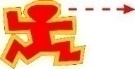 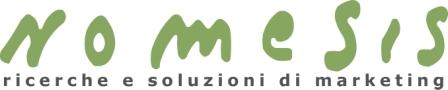 Nomesis – che in greco antico significa «vedere con gli occhi della mente» - è una società indipendente di ricerche e soluzioni di marketing fondata nel 1989.
La visione di Nomesis è quella di un mondo in cui imprese ed organizzazioni prendono decisioni strategiche ed operative sempre meno sulla base di «sensazioni » e sempre più sulla base di «informazioni » research-based.
La missione di  Nomesis è quella di contribuire a produrre  buone informazioni per poter prendere buone decisioni sia per la Customer Retention che per la Customer Acquisition usando lo strumento della ricerca sociale applicata.
L’obiettivo di Nomesis è di aiutare le aziende clienti a raggingere i propri obiettivi commerciali e di marketing utilizzando le ricerche di marketing come principale strumento conoscitivo per identificare la soluzione migliore .
Nomesis è un fornitore full service di ricerche di marketing sia qualitative che quantitative tanto per il B2C che per il B2B in Italia e all’estero.
Nomesis concepisce la ricerca come funzionale alla identificazione e alla produzione delle soluzioni. Le soluzioni nascono dalla conoscenza, la conoscenza richiede la fatica della ricerca. 
Nomesis affianca alla ricerca la naturale derivazione della consulenza di marketing esterno ed interno per contribuire a trasformare in realtà le indicazioni e le « soluzioni » fatte emergere dalla ricerca. 
La specialità di Nomesis è l’analisi e la modellizzazione delle intenzioni e dei comportamenti sia di individui (clienti attuali e/o clienti potenziali) e di organizzazioni. Le intenzioni e le decisioni vengono concettualizzate come variabili dipendenti che possono essere modellizzate e previste.
Nomesis concepisce il marketing come un vettore di repertori di tecniche, strumentazioni e metodologie coerenti con una visione incentrata sulla « plasticità » del mondo che ci circonda.
Nomesis ha uno staff di 15 ricercatori full-time interni – sociologi, economisti, psicologi, formatori e ingegneri gestionali - e una ampia rete di specialisti del proprio network professionale.
LA DIREZIONE DI NOMESIS
G. Ezio Maestri, PhD. Fondatore di Nomesis nel 1989 è Presidente e DG. Ezio è un Social Scientist. Ha conseguito un PhD in Social and Political Sciences all’European University Institute. Ha svolto una trentennale carriera accademica in diverse università straniere (Yale, Toronto, Nancy, Essex) ed italiane e si occupa professionalmente di ricerche sociali applicate e di ricerche di marketing dal 1979. Nel suo lavoro mette passione ed energia intellettuale convinto che la conoscenza alimentata dalla ricerca giova alle aziende e alla società. In Nomesis coordina le BU Ricerche e Marketing Esterno

Daniela Bandera, DEA. Co-fondatrice è Vice-presidente è responsabile delle BU Marketing Interno e Consulenza Organizzativa. Daniela è una sociologa appassionata con una mentalità analitica e innovativa. Ha perfezionato i suoi studi in Francia e Canada. Nel suo lavoro Daniela è orientata alla identicazione degli intrecci tra variabili latenti e manifeste per comprendere, spiegare ed interpretare fenomeni complessi e renderli leggibili e governabili. Dall’analisi Daniela ricava ed estrae indicazioni per proporre « soluzioni » efficaci ed efficienti.
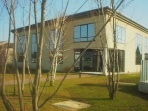 NOMESIS
Via Giovanni XXIII; 74
25086 Rezzato, Brescia, Itali
Tel. 030.2703.124
Fax 030.2071.237
mail@nomesis.it
www.nomesis.it
12
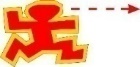 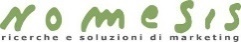 Modelli antropologici di riferimento delle ricerche di Nomesis

Bounded Rationality e Behavioral Economics
LE NOSTRE COORDINATE TEORICHE PER L’ANALISI DEI PROCESSI DECISIONALI DI ACQUISTO
Nomesis nell’affrontare i problemi di ricerca di marketing adotta nella definizione e scelta degli algoritmi logici, metodologici e metrici di volta in volta valutati un modello antropologico del soggetto «agente» ispirata dall’intreccio del modello della Bounded Rationality proposto e sviluppato da Herbert Simon,  premio Nobel per l’Economia nel 1978, con il parallelo modello antropologico della Behavioral Economics proposto da numerosi studiosi tra cui il premio Nobel per l’economia Daniel Kahneman (2002).

L’adozione di questi modelli antropologici - incentrati sull’assunzione della centralità dei paradigmi sia della Bounded Rationality che della Behavioral Economics nel flusso dei processi decisionali sia a livello individuale che a livello collettivo - permette di poter elaborare questionari e apparati tecnico-metodologici in grado di andare oltre la semplice descrizione per produrre potenti ed efficaci spiegazioni da cui fare discendere chiari percorsi di azione.
13
Nomesis per BANCA XXX – Monitoraggio MMB tramite 3 Surveys su 5 aree commerciali 2013 (Job. 07893)
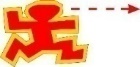 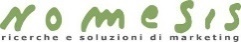 Metodologie e strumenti pensati per essere «actionable»

BUSINESS INTELLIGENCE FOR STRONG ACTIONALBILITY
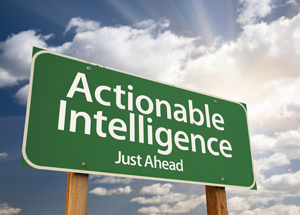 LE NOSTRE RICERCHE E I NOSTRI INTERVENTI SONO ORIENTATI
ALLA SOLUZIONE E AI RISULTATI.
INDICHIAMO SEMPRE AZIONI ED INTERVENTI RESEARCH-BASED
14
RN14N2401H
Nomesis per BANCA XXX – Monitoraggio MMB tramite 3 Surveys su 5 aree commerciali 2013 (Job. 07893)
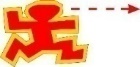 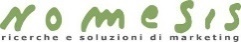 Il repertorio delle azione: le leve azionabili
LA MATRICE DEL MIX DEGLI INGREDIENTI DELL’ACTION MARKETING
LA MATRICE DELLE OPZIONI
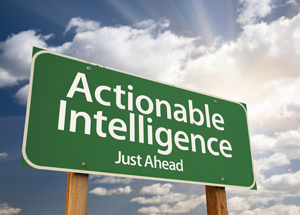 15
RN22G1740N
Nomesis per BANCA XXX – Monitoraggio MMB tramite 3 Surveys su 5 aree commerciali 2013 (Job. 07893)
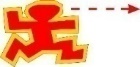 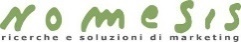 Metodologie e strumenti pensati per essere «actionable»

LA COMPOSIZIONE DEI COSTI DI BUSINESS MANAGEMENT
MODELLO 1 TRADIZIONALE: PRIMA PROVO E POI AGGIUSTO CORREGGENDO GLI ERRORI (MOLTI ERRORI): COSTA POCO ALL’INIZIO (INTUITO ED ESPERIENZA) E COSTA MOLTO ALLA FINE PER CORREGGERE GLI ERRORI. ALLA FINE IL FULL COST E’ PIU’ ALTO DEL MODELLO 2
MODELLO 2 INNOVATIVO: PRIMA STUDIO E SCOPRO I PROBLEMI IN ANTICIO
E POI AGISCO (POCHI ERRORI). COSTA DI PIU’ ALL’INIZIO (STUDIO E PROGETTAZIONE) E MENO ALLA FINE. IL FULL COST TOTALE E’ PIU’ BASSO
LE NOSTRE RICERCHE E I NOSTRI INTERVENTI SONO ORIENTATI
ALLA SOLUZIONE E AI RISULTATI.
INDICHIAMO SEMPRE AZIONI ED INTERVENTI RESEARCH-BASED
16
RN15G2409H
Nomesis per BANCA XXX – Monitoraggio MMB tramite 3 Surveys su 5 aree commerciali 2013 (Job. 07893)
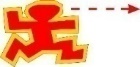 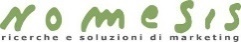 L’intreccio del mondo del «visibile ad occhio nudo» con il mondo del «non visibile ad occhio nudo»
C’è un qualche nesso tra quello che clienti (reali e potenziali) «hanno in testa»  e quello che fanno?
PER ORIENTARE I COMPORTAMENTI E’ UTILE SAPERE COSA «HANNO IN TESTA»
COMBINANDO L’ANALISI SI POSSONO MEGLIO
PROMUOVERE
COMPORTAMENTI
FAVOREVOLI
QUELLO CHE CLIENTI  REALI E POTENZIALI «FANNO» SI VEDE
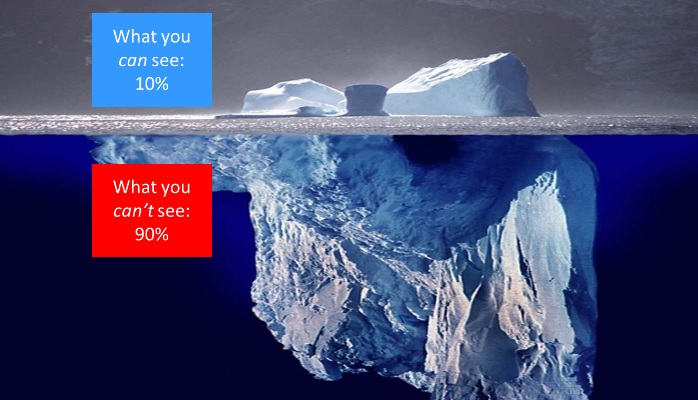 PIU’ VENDITE
QUELLO CHE CLIENTI REALI E  «HANNO IN TESTA»
NON SI VEDE
PER FAR FARE QUELLO CHE CI PIACEREBBE FACESSERO DOBBIAMO
SAPERE  COSA «HANNO IN TESTA»
17
RN1G1814N
Nomesis per BANCA XXX – Monitoraggio MMB tramite 3 Surveys su 5 aree commerciali 2013 (Job. 07893)
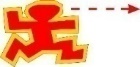 IL RADAR, L’ICEBERG E LA MENTE
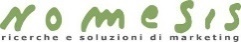 PERCHE’ L’ AZIONE COMMERCIALE HA BISOGNO DELLE RICERCHE DI MARKETING
Il RADAR DELLE RICERCHE per vedere quello che a occhio nudo non si riesce a vedere: quello che clienti reali e clienti potenziali «hanno in testa». Due clienti vestiti allo stesso modo quasi sicuramente la pensano in maniera diversa. Le ricerche di marketing sono come il radar: fanno vedere quello di importante che gli occhi non possono vedere: quello che «hanno in testa» clienti reali e potenziali.
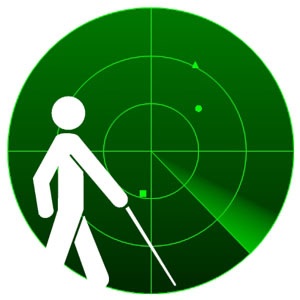 L’ICEBERG DEI COMPORTAMENTI ci ricorda che esistono cose importanti sotto la linea di galleggiamento e che se voglio spiegare cosa accade «sopra» (i comportamenti osservabili dei clienti) devo fare la fatica di immergermi per vedere cosa c’è «sotto» (la «mente» dei clienti).
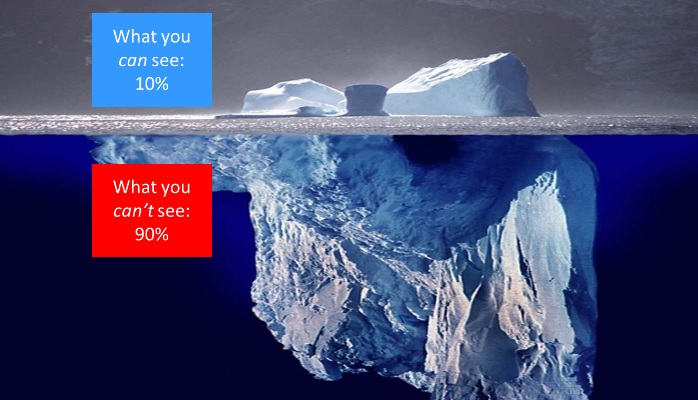 La MENTE DEI CLIENTI reali e potenziali è la chiave di tutto. Conoscere «cosa hanno in testa» è di fondamentale importanza per promuovere la generazione di comportamenti a noi favorevoli. L’alternativa è andare a naso o a tentoni.
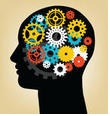 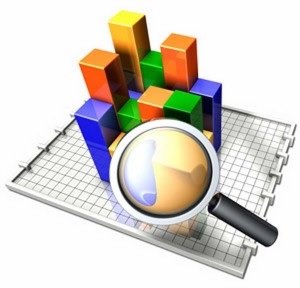 Per DECIDERE INFORMATI: LE RICERCHE PER TROVARE LE DECISIONI GIUSTE. Le ricerche di marketing sono lo strumento imprescindibile per un processo decisionale con solide basi razionali. Le ricerche permettono di scoprire e risalire alle sorgenti dei comportamenti dei clienti reali e potenziali per riuscire ad orientarli in maniera favorevole.
18
RM25V1212N
Nomesis per BANCA XXX – Monitoraggio MMB tramite 3 Surveys su 5 aree commerciali 2013 (Job. 07893)
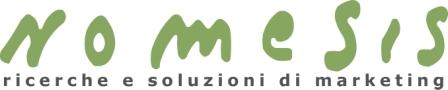 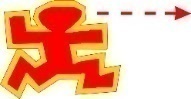 La nostra variabile dipendente cruciale?
 La decisione di acquisto
DA COSA DIPENDE?
Possiamo concettualizzare la qualità della decisione (D) come una funzione matematica
D = f(x, y, z, …)
E QUINDI SPIEGARNE LE LOGICHE SOTTOSTANTI E PREVEDERNE L’ANDAMENTO
LE NOSTRE DOMANDE INELUDIBILI? ALCUNI ESEMPI:

Perché si acquista A e non B?
Quale peso hanno le diverse variabili del Marketing Mix?
Qual è il potenziale di defezione?
Qual è il potenziale di attrazione?
Qual è il prodotto migliore?
Qual è il prezzo ottimale?
Etc. Etc. …
19
Nomesis per BANCA XXX – Monitoraggio MMB tramite 3 Surveys su 5 aree commerciali 2013 (Job. 07893)
Survey  2

CLIENTI

SODDISFAZIONE
DEI
CLIENTI («Traspar.»)
Customer Retention: Esempio di output della ricercaMatrice di Segmentazione «Convinzione/Convenienza»
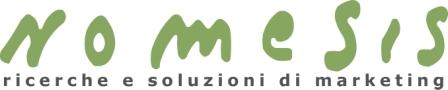 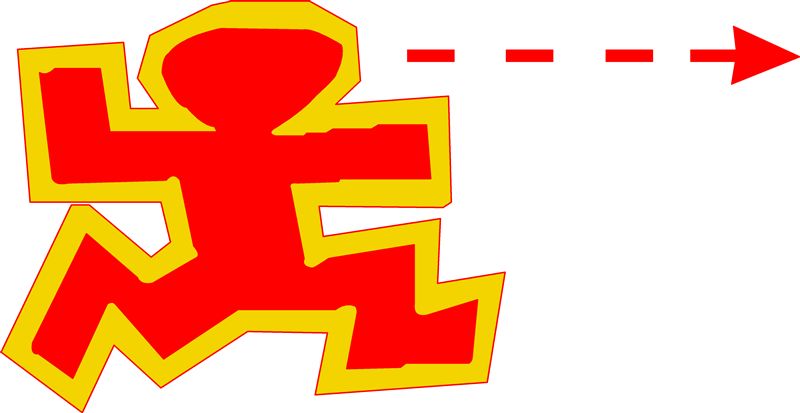 = SEGMENTI FACILI DA TRATTENERE
= SEGMENTI FATICOSI  DA TRATTENERE
= SEGMENTI DIFFICILI DA TRATTENERE
20
Nomesis per BANCA XXX – Monitoraggio MMB tramite 3 Surveys su 5 aree commerciali 2013 (Job. 07893)
Survey  3

NON
CLIENTI

POTENZIALE DI ATTRAZIONE («Opaca»)
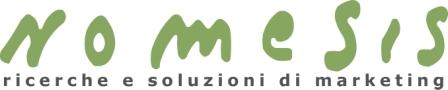 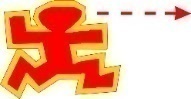 DA COSA DIPENDE LA  CAPACITA’ DI CONQUISTARE NUOVI  DEI CLIENTI?
Un primo modello interpretativo
Dalla ricerca di Customer Acquisition sui potenziali clienti – la Survey 3 «opaca» sul Potenziale di Attrazione – sono emerse importanti indicazioni che consentono di elaborare un primo modello di comportamento della macro-variabile «Attrazione» sui potenziali clienti.
Fattori
Score di notorietà spontanea
PROSPECT
CONSAPEVOLI
Forza dei Likes
Forza dei Dislikes
CAPACITA’ DI ATTRAZIONE
Score di immagine spontanea
Score di immagine pilotata
Potenziale di defezione da competitori
NUOVI
CLIENTI
Mix di 
HARD FACTORS 
e di 
SOFT FACTORS
FORZA DI
ATTRAZIONE
Tasso di scelta opaca
Net Promoter Score
Soddisfazione analitica
Soddisfazione Overall
INTERCETTAZIONE
DEI FLUSSI
Auto-pronostico di defezione
INCLUSIONE IN CONSIDERATION SET
Score di riconferma
Score di congruenza dei driver
Congruenza di posizionamento
Differenziale di aspettative
21
MMB – Marketing Monitor Basic
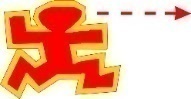 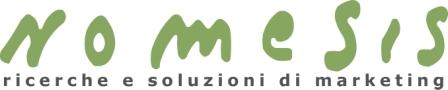 DA COSA DIPENDE IL FATTURATO?
E’ importante riuscire a porsi il problema e a interrogarsi intorno ai 
ragionamenti condensabili nella funzione logica sottostante
F = f(x, y, z, …)
Dove:

	F=Fatturato
	x=primo fattore da cui dipende il fatturato
	y=secondo fattore da cui dipende il fatturato
	z=terzo fattore da cui dipende il fatturato
MMB-Marketing Monitor Basic aiuta a dare una risposta scientifica e «metrica» a questa fondamentale domanda 
«da cosa dipende il fatturato?»
MMB – Marketing Monitor Basic
22
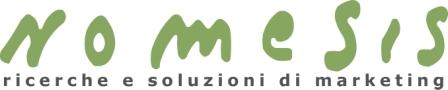 Le decisioni possono essere di buona o cattiva qualità
DECIDERE INFORMATI 
Due scenari decisionali
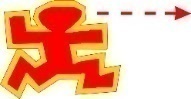 DECISIONI RAZIONALI SONO DECISIONI INFORMATE BASATE SULLA CONOSCENZA

Prendere decisioni razionali richiede la disponibilità di informazioni. Nella realtà accade spesso che vengano prese decisioni con un numero insufficiente di informazioni. Questo porta a situazioni in cui non si riescono a cogliere appieno delle opportunità che non vengono viste o ad evitare minacce ed insidie che non vengono individuate in tempo. Ecco due scenari decisionali esemplificativi relativi all’ipotesi di dover prendere una decisione di marketing strategico importante come ad esempio lo sviluppo di un nuovo prodotto innovativo.
SCENARIO 1 – DECIDERE DISINFORMATI

Numero di informazioni necessarie: 	20
Numero di informazioni disponibili: 	  5
Numero di incognite: 			15
SCENARIO 2 – DECIDERE INFORMATI

Numero di informazioni necessarie: 	20
Numero di informazioni disponibili: 	15
Numero di incognite: 			  5
In quale  di questi due scenari preferireste trovarvi a decidere?
Nomesis per BANCA XXX – Monitoraggio MMB tramite 3 Surveys su 5 aree commerciali 2013 (Job. 07893)
23
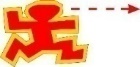 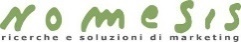 MMB
Marketing Monitor Basic

Una veloce panoramica
24
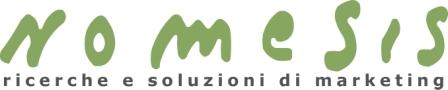 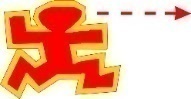 MONITORAGGIO DEGLI INGRANAGGI DI MARKETING
Quanto bene conoscete gli ingranaggi del vostro «motore» di marketing? Se sapete rispondere a queste domande non vi serve MMB (ma vi servono altre metodologie ideate da Nomesis)
Se la vostra visibilità aumenta del 20% di quanto aumenta il vostro fatturato?
Se il vostro score di immagine passa da 3,4 (su 20) a 7,9 (su 20) di quanto aumenta il vostro fatturato?
Se il vostro indice di Customer Satisfaction passa dal 6,3 (su 10) a 7,9 (su 10) di quanto aumenta il vostro fatturato?
Se il vostro potenziale di defezione (abbandono) tra i vostri clienti passa dal 38,7% al 15,6% di quanto aumenta il vostro fatturato?
Se il vostro potenziale di attrazione sui non clienti passa dal 3,9% al 17,8% di quanto aumenta il vostro fatturato?
Se … di quanto aumenta il vostro fatturato?
Etc. etc. …
MMB – Marketing Monitor Basic
25
La sezione mancante del Radar dei KPI di marketingla sezione mancante del Radar dei KPI
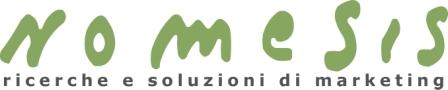 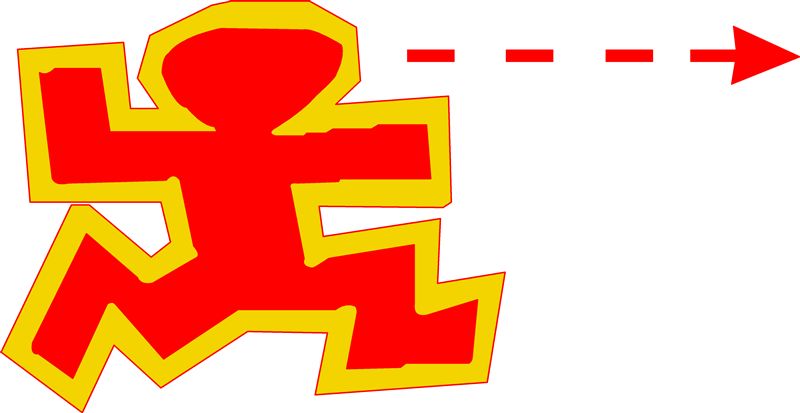 COSA E’ MMB – MARKETING MONITOR BASIC
Tre ricerche di marketing per clienti più fedeli e più numerosi
MMB-Marketing Monitor Basic è un pacchetto integrato di tre distinte ma coordinate e modulari ricerche di marketing ad hoc per il monitoraggio dei KPI fondamentali della Customer Retention e della Customer Acquistion:

RICERCA 1 – FORZA DEL LEGAME DEI CLIENTI basata su interviste «opache» ai clienti analizza e misura le principali variabili della relazione (dalla visibilità all’immagine, dal potenziale di defezione al posizionamento competitivo) senza condizionamenti.
RICERCA 2 – CUSTOMER SATIFACTION basata su interviste «trasparenti» a clienti per analizzarne e misurarne la soddisfazione analitica ed «overall» ed indentificare possibili aree di miglioramento.
RICERCA 3 – POTENZIALE DI ATTRAZIONE SUI NON CLIENTI basata su interviste «opache» a potenziali clienti residenti in aree commerciali target per analizzare e misurare il potenziale di attrazione, il posizionamento competitivo ed i fattori di penetrazione per la conquista di nuovi clienti.
26
Nomesis per BANCA XXX – Monitoraggio MMB tramite 3 Surveys su 5 aree commerciali 2013 (Job. 07893)
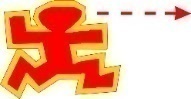 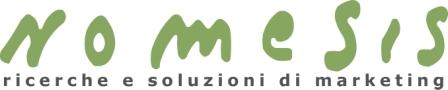 LE TRE RICERCHE DI MERCATO DI MMBPer il monitoraggio strategico dei KPI chiave della Retention e della Acquisition
I 3 questionari delle ricerche di MMB vengono sempre customizzati sulle specifiche esigenze del Committente.
27
MMB – Marketing Monitor Basic
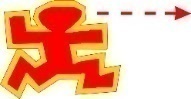 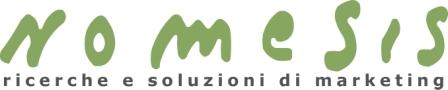 L’ARCHITETTURA DELLE 3 RICERCHE DI MMBPer il monitoraggio strategico dei KPI chiave della Retention e della Acquisition
RICERCA 1
 OPACA SUI CLIENTI

FORZA DEL LEGAME
CUSTOMER
RETENTION
CLIENTI PIU’ FEDELI E SODDISFATTI
POLITICHE MARKETING PIU’ FORTI
=
PIU’ REDDITIVITA’
MONITORAGGIO KPI
MARKETING
RICERCA 2 TRASPARENTE SUI CLIENTI

CUSTOMER SATISFACTION
CUSTOMER
ACQUITION
NUOVI BUONI CLIENTI CONQUISTATI
RICERCA 3
 OPACA SUI POTENZIALI CLIENTI

POTENZIAL DI
ATTRAZIONE
28
Nomesis per BANCA XXX – Monitoraggio MMB tramite 3 Surveys su 5 aree commerciali 2013 (Job. 07893)
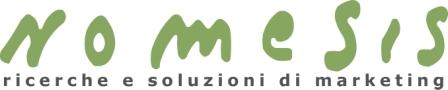 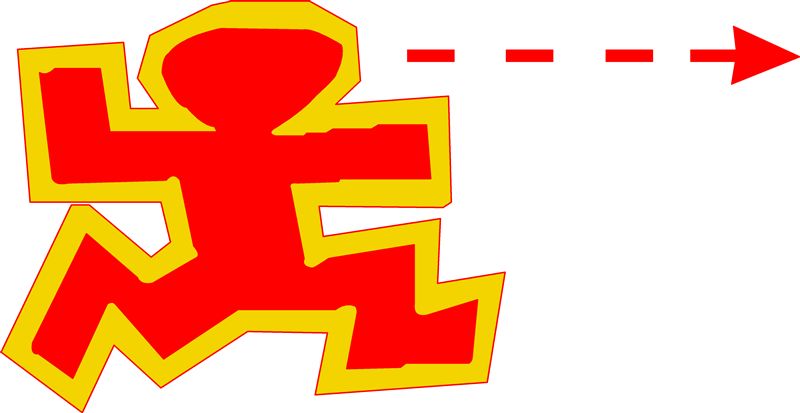 LA SEZIONE «RADAR» DEL CRUSCOTTO DIREZIONALE COMPLETO
I «manometri» di monitoraggio dei KPI di marketing
Misurati ed analizzati con le 3 survey dedicate di MMB
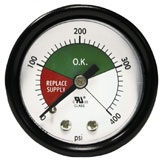 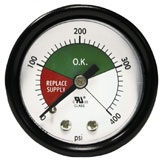 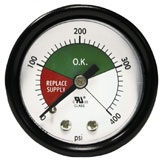 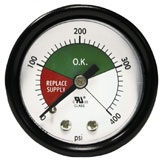 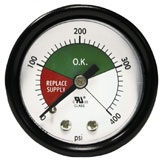 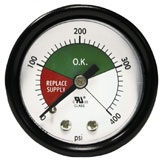 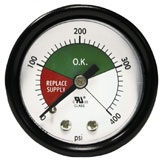 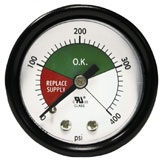 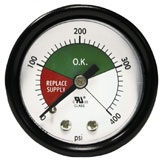 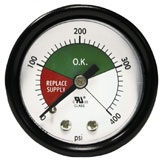 Survey 1
FORZA DEL LEGAME
DEI CLIENTI
KPI 1.10
KPI 1.4
KPI 1.3
KPI 1.9
KPI 1.8
KPI 1.1
KPI 1.2
KPI 1.5
KPI 1.6
KPI 1.7
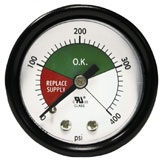 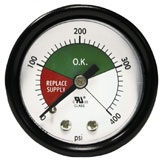 Survey 2
SODDISFAZIONE
DEI CLIENTI
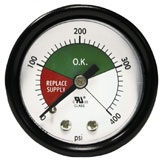 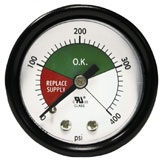 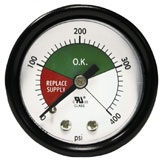 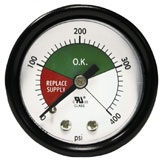 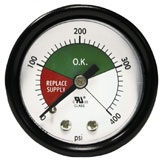 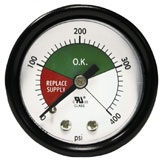 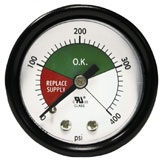 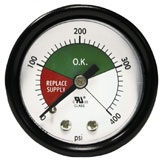 KPI 2.10
KPI 2.4
KPI 2.3
KPI 2.9
KPI 2.8
KPI 2.1
KPI 2.5
KPI 2.2
KPI 2.6
KPI 2.7
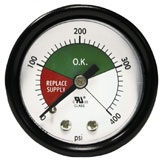 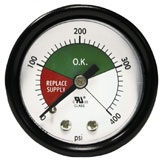 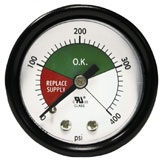 Survey 3
ATTRAZIONE
SUI NON
CLIENTI
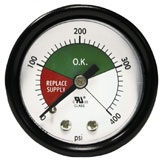 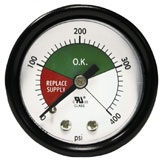 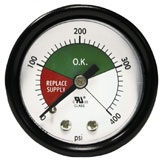 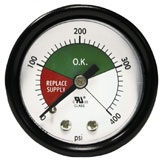 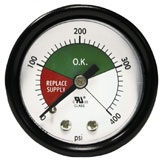 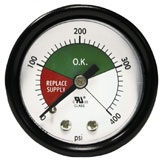 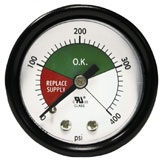 KPI 3.10
KPI 3.4
KPI 3.3
KPI 3.9
KPI 3.8
KPI 3.1
KPI 3.2
KPI 3.5
KPI 3.6
KPI 3.7
MMB – Marketing Monitor Basic
29
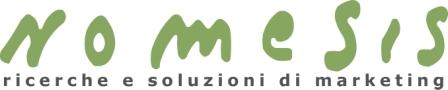 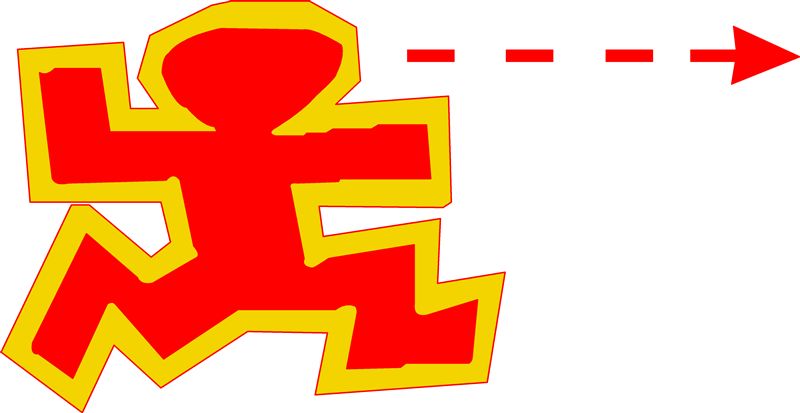 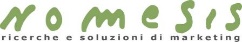 MAPPA DIMOSTRATIVA DI BACINI GRAVITAZIONALI PRIMARI
SU TORINO PER INDAGINE SUI NON CLIENTI
Un esempio
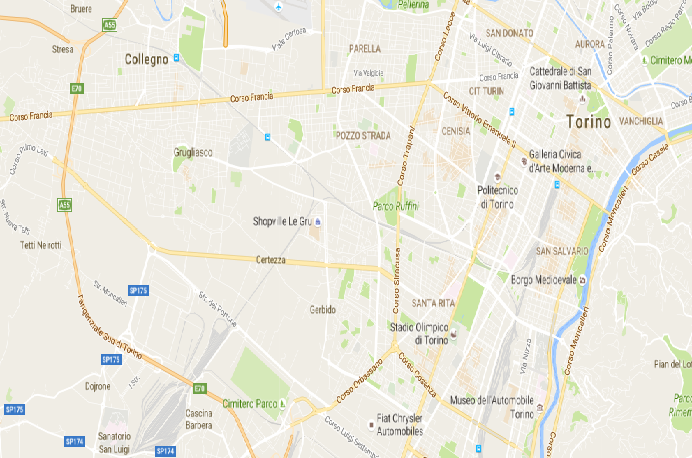 ZONA 3
ZONA 2
ZONA 1
ZONA
5
ZONA 4
RN1G1814N
Nomesis per BANCA XXX – Monitoraggio MMB tramite 3 Surveys su 5 aree commerciali 2013 (Job. 07893)
30
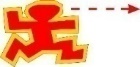 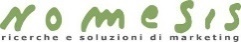 MMB
Marketing Monitor Basic

Tre Surveys su clienti e non clienti

RAPPORTO DEMO
Basato su un estratto di un rapporto di ricerca
31
Nomesis per BANCA XXX – Monitoraggio MMB tramite 3 Surveys su 5 aree commerciali 2013 (Job. 07893)
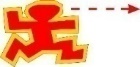 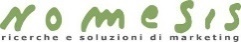 Avvertenze di lettura
I dati esposti sono da considerare come «di fantasia» senza alcun riferimento a situazioni reali.

Ognuna delle sezioni tematiche di questo rapporto dimostrativo è contraddistinta da un colore identificativo e da un marcatore costituito da una corrispondente barra verticale collocata sul margine sinistro delle slide.

Il presente documento è proprietà intellettuale di Nomesis e non può essere utilizzato e divulgato in nessun modo e/o forma e/o tramite qualunque supporto all’esterno dell’ambito funzionale ed organizzativo dell’Ente e/o Soggetto a cui è stato messo a disposizione senza la preventiva autorizzazione scritta di Nomesis.
32
Nomesis per BANCA XXX – Monitoraggio MMB tramite 3 Surveys su 5 aree commerciali 2013 (Job. 07893)
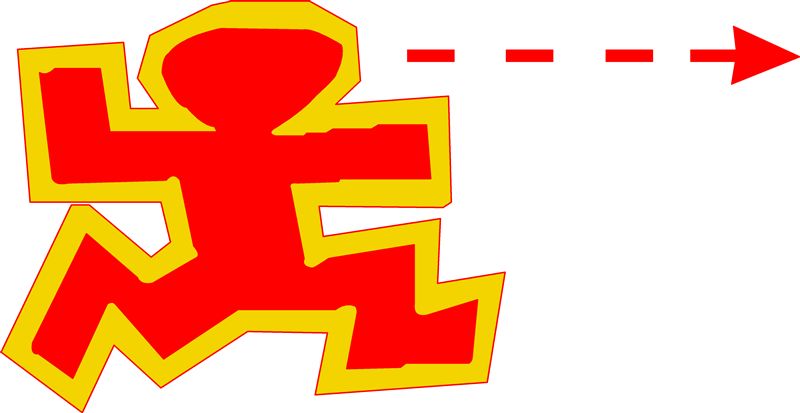 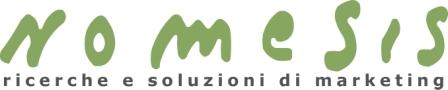 Nota introduttiva sulrapporto dimostrativo di MMB
Nelle slide che seguono è presentato un estratto di un rapporto di ricerca relativo alla realizzazione di una ricerca di mercato condotta per una Banca nel 2013 articolata sulla esecuzione delle tre distinte surveys che compongono il pacchetto MMB.

Il rapporto di ricerca da cui è stato estratta questa selezione a scopi dimostrativi è formato da oltre 300 pagine.

I dati presentati sono stati alterati per non consentire di identificare il committente e il relativo contesto. Essi vanno quindi interpretati esclusivamente come dati di fantasia sprovvisti di qualsiasi riferimento a situazioni reali.
33
Nomesis per BANCA XXX – Monitoraggio MMB tramite 3 Surveys su 5 aree commerciali 2013 (Job. 07893)
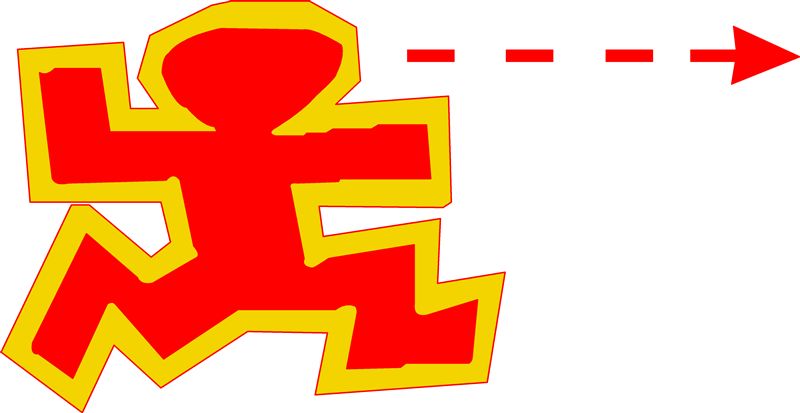 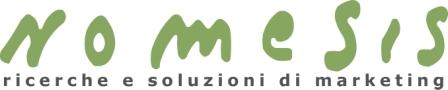 Sommario Generale
Introduzione
Scheda della ricerca
Nota metodologica
Area geografica indagata
KPI monitorati

Parte I – LA FORZA DEL LEGAME DEI CLIENTI. Survey n. 1 «opaca» per studiare come ci vedono davvero
Visibilità di insegna
Profilo di immagine di insegna
Potenziale di defezione

Parte II – LA SODDISFAZIONE DEI CLIENTI. Survey  n. 2 «trasparente» per analizzare come ci giudicano
Soddisfazione analitica
Soddisfazione «overall»
Suggerimenti dei clienti

Parte III – IL POTENZIALE DI ATTRAZIONE SUI NON CLIENTI. Survey n. 3 «opaca» per scoprire come conquistare nuovi clienti
Visibilità di insegna
Profilo di immagine di insegna
Potenziale di attrazione sui non clienti
Driver di scelta di una nuova banca
L’impatto dei Soft Factors
Cosa fare per conquistare nuovi clienti

Riepilogo del KPI
Conclusioni

Allegati statistici (in volume a parte)
34
Nomesis per BANCA XXX – Monitoraggio MMB tramite 3 Surveys su 5 aree commerciali 2013 (Job. 07893)
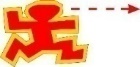 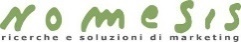 Introduzione
Generale alle
3 Surveys
35
Nomesis per BANCA XXX – Monitoraggio MMB tramite 3 Surveys su 5 aree commerciali 2013 (Job. 07893)
MMB

NOTA
INTRO
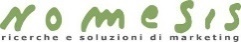 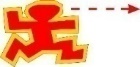 Nota introduttiva generale
Nelle pagine seguenti di questo rapporto dimostrativo sono presentate alcune slide esemplificative dei risultati ottenibili mediante le tre distinte ma coordinate surveys di MMB-Marketing Monitor Basic. I dati qui presentati sono ricavati da una ricerca realizzata nel 2013 e sono stati opportunamente alterati.

Le surveys alla base di MMB sono tre:

Survey «opaca» sui clienti per misurare la «Forza del Legame» verso Banca XXX;
Survey «trasparente» sui clienti per misurare la loro «Customer Satisfaction» verso Banca XXX;
Survey «opaca» sui non clienti per misurare il potenziale di attrazione della Banca XXX.
36
Nomesis per BANCA XXX – Monitoraggio MMB tramite 3 Surveys su 5 aree commerciali 2013 (Job. 07893)
MMB

NOTA
INTRO
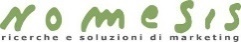 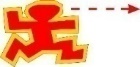 Scheda metodologica generale
37
Nomesis per BANCA XXX – Monitoraggio MMB tramite 3 Surveys su 5 aree commerciali 2013 (Job. 07893)
MMB

NOTA
INTRO
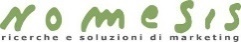 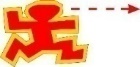 Distribuzione geografica dei campioni
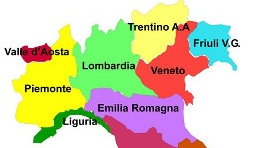 38
Nomesis per BANCA XXX – Monitoraggio MMB tramite 3 Surveys su 5 aree commerciali 2013 (Job. 07893)
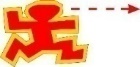 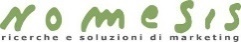 Survey n. 1

LA FORZA DEL LEGAME DEI CLIENTI
Come ci vedono davvero

(Estratti parziali dimostrativi)
39
Nomesis per BANCA XXX – Monitoraggio MMB tramite 3 Surveys su 5 aree commerciali 2013 (Job. 07893)
Survey  1

CLIENTI

FORZA DEL
LEGAME
(«Opaca»)
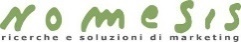 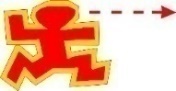 Survey n. 1 – Forza del legame dei clienti («Opaca»)

Le domande-chiave
Per i clienti la Banca XXX è una «commodity» o qualcosa di più che si distingue?
Qual è il profilo di immagine reale della Banca XXX quando non sanno che ci stanno parlando?
Quanti stanno pensando di abbandonarci … ?
… e perché?
Verso quali concorrenti andrebbero?
Consiglierebbero ai loro amici Banca XXX?
Cosa vorrebbero di nuovo e di diverso da Banca XXX?
Quali sono i loro Likes e Dislikes?
Tra i clienti multi-bancarizzati come si colloca Banca XXX?
Etc. etc.
40
Nomesis per BANCA XXX – Monitoraggio MMB tramite 3 Surveys su 5 aree commerciali 2013 (Job. 07893)
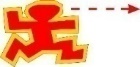 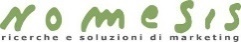 Survey n. 1 – Forza del legame dei clienti («Opaca»)

Un estratto dimostrativo dei
PRINCIPALI RISULTATI
41
Nomesis per BANCA XXX – Monitoraggio MMB tramite 3 Surveys su 5 aree commerciali 2013 (Job. 07893)
Survey  1

CLIENTI

FORZA DEL
LEGAME
(«Opaca»)
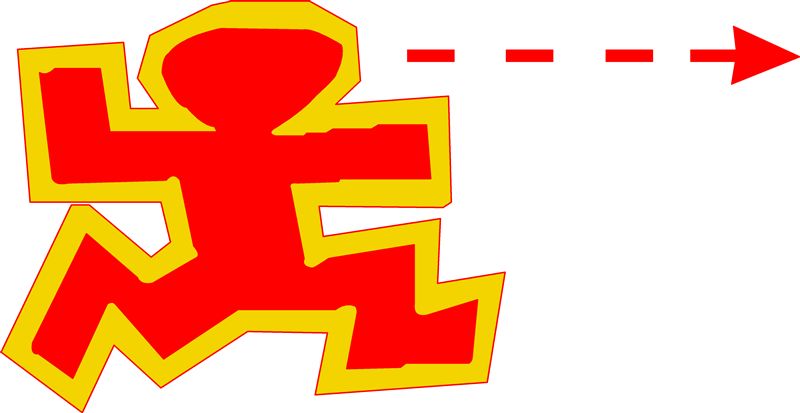 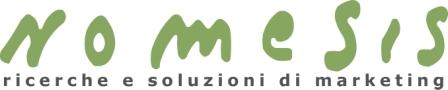 1.1 - La visibilità della Banca XXX tra i suoi clienti
Domanda 1
Pensando alle banche presenti nella sua zona quali i primi cinque nomi di banche
che le vengono in mente?
Il 53% dei clienti cita spontaneamente al primo posto la Banca XXX. E’ un dato medio che rivela un legame da consolidare. Le aree 4 e 5 rivelano una particolare debolezza che merita attenzione.
Base: Clienti della Banca XXX intervistati in maniera «opaca».
42
Nomesis per BANCA XXX – Monitoraggio MMB tramite 3 Surveys su 5 aree commerciali 2013 (Job. 07893)
Survey  1

CLIENTI

FORZA DEL
LEGAME
(«Opaca»)
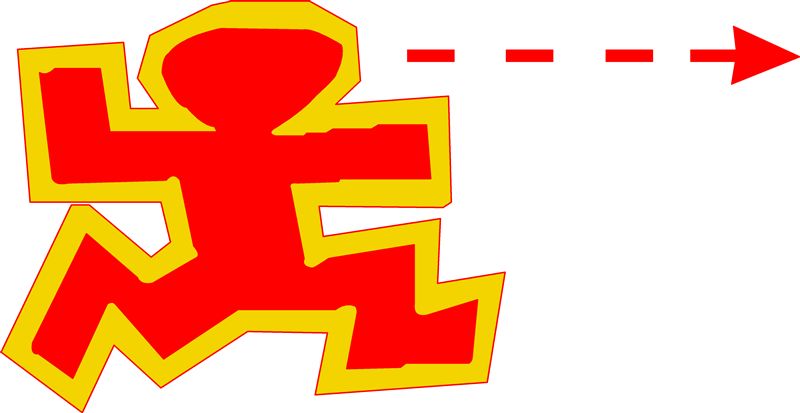 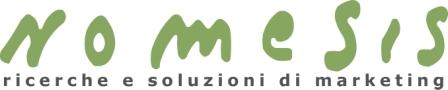 1.1a - La visibilità della Banca XXX tra i suoi clienti
Domanda 1
Pensando alle banche presenti nella sua zona quali i primi cinque nomi di banche
che le vengono in mente?
Il 53% dei clienti cita spontaneamente al primo posto la Banca XXX. E’ un dato medio che rivela un legame da consolidare.  Significa che il 47% dei clienti non trova motivi per citare la Banca XXX come primo nome.
Base: Clienti della Banca XXX intervistati in maniera «opaca».
43
Nomesis per BANCA XXX – Monitoraggio MMB tramite 3 Surveys su 5 aree commerciali 2013 (Job. 07893)
Survey  1

CLIENTI

FORZA DEL
LEGAME
(«Opaca»)
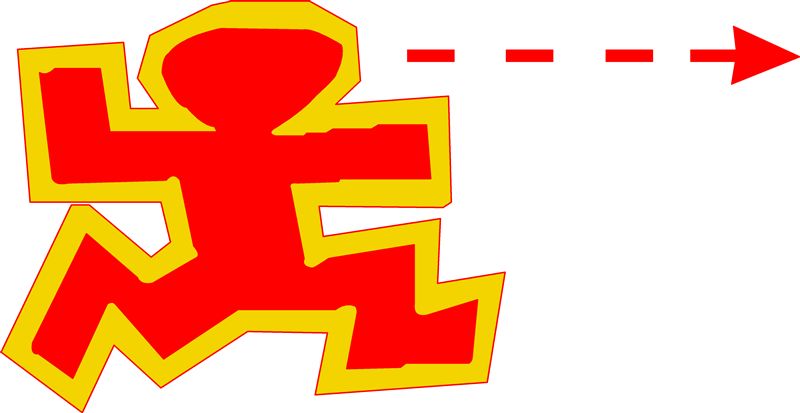 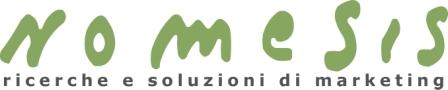 1.1b - La visibilità della Banca XXX e dei suoi competitori tra i suoi clienti
Domanda 1
Pensando alle banche presenti nella sua zona quali i primi cinque nomi che le vengono in mente?
BANCA XXX
Base: Clienti della Banca XXX intervistati in maniera «opaca».
44
Nomesis per BANCA XXX – Monitoraggio MMB tramite 3 Surveys su 5 aree commerciali 2013 (Job. 07893)
Survey  1

CLIENTI

FORZA DEL
LEGAME
(«Opaca»)
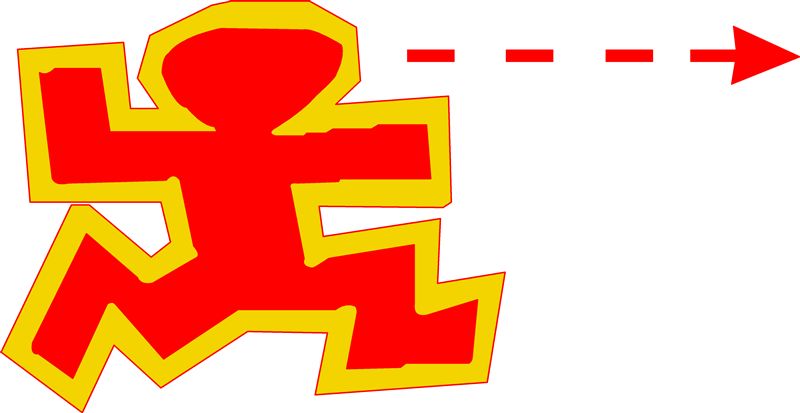 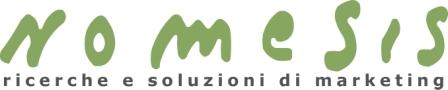 1.2a – L’immagine spontanea della Banca XXX tra i suoi clienti
Domanda 7
Sempre pensando alle banche presenti nella sua zona che lei conosce direttamente o anche solo per sentito dire, qual è secondo lei la banca … [Rotazione automatica] (Intervistatrice: leggere uno alla volta gli item qui sotto)
L’immagine che è quella di una banca tradizionale di «vicinato» senza particolare vivacità o dinamismo.
Base: Clienti della Banca XXX intervistati in maniera «opaca».
45
Nomesis per BANCA XXX – Monitoraggio MMB tramite 3 Surveys su 5 aree commerciali 2013 (Job. 07893)
Survey  1

CLIENTI

FORZA DEL
LEGAME
(«Opaca»)
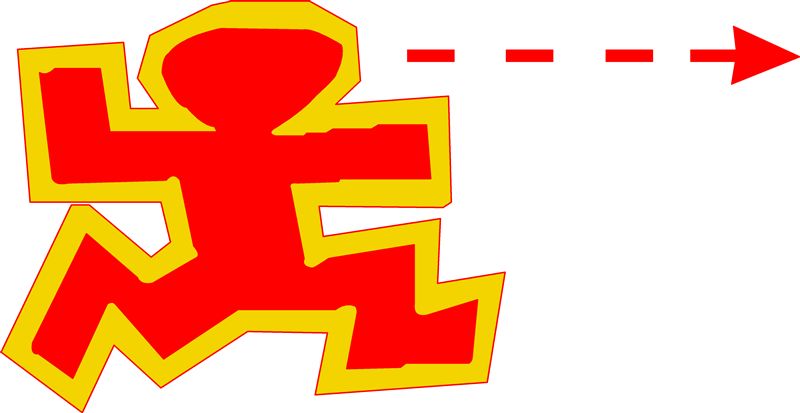 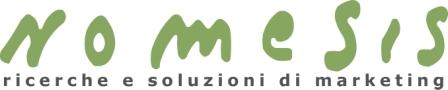 1.2b – L’immagine pilotata della Banca XXX tra i suoi clienti
Domanda 13
Le ha detto di conoscere di nome la Banca XXX. Pensando a questa banca con un voto da 1 a 10 quanto la considera … [Rotazione automatica] (Intervistatrice: leggere uno alla volta gli item qui sotto)
L’immagine che è quella di una banca tradizionale di «vicinato» senza particolare vivacità o dinamismo.
Base: Clienti della Banca XXX intervistati in maniera «opaca».
46
Nomesis per BANCA XXX – Monitoraggio MMB tramite 3 Surveys su 5 aree commerciali 2013 (Job. 07893)
Survey  1

CLIENTI

FORZA DEL
LEGAME
(«Opaca»)
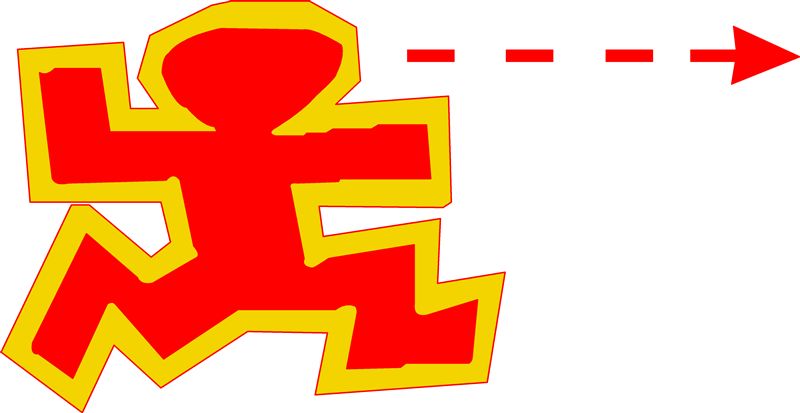 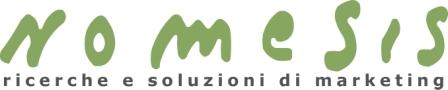 1.2c – L’immagine della Banca XXX tra i suoi clienti
Domanda 7
Sempre pensando alle banche presenti nella sua zona che lei conosce direttamente o anche solo per sentito dire, qual è secondo lei la banca … [Rotazione automatica] (Intervistatrice: leggere uno alla volta gli item qui sotto)
L’immagine che è quella di una banca tradizionale di «vicinato» senza particolare vivacità o dinamismo.
Base: Clienti della Banca XXX intervistati in maniera «opaca».
47
Nomesis per BANCA XXX – Monitoraggio MMB tramite 3 Surveys su 5 aree commerciali 2013 (Job. 07893)
Survey  1

CLIENTI

FORZA DEL
LEGAME
(«Opaca»)
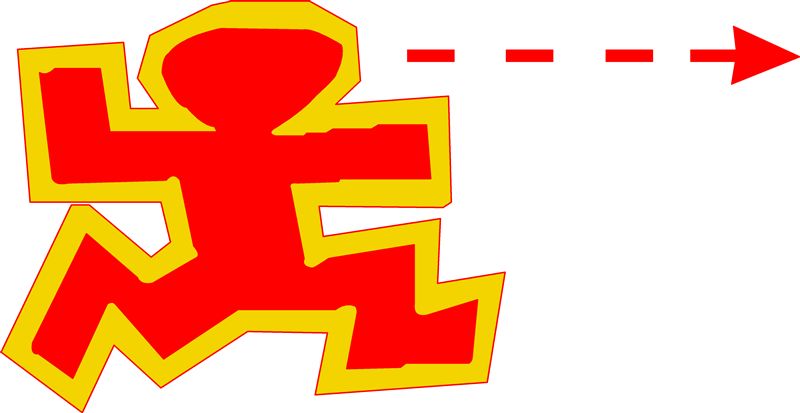 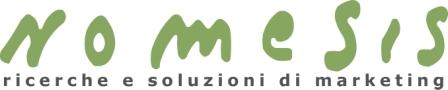 1.3a – Il potenziale di defezione dei clienti della Banca XXX:PENSATO DI CAMBIARE BANCA
Domanda 23
Negli ultimi mesi lei ha pensato di cambiare banca?
CRITICITA’
Il Potenziale di defezione è elevato e superiore al benchmark. Merita un monitoraggio approfondito
Base: Clienti della Banca XXX intervistati in maniera «opaca» che hanno indicato che la banca che hanno pensato di lasciare è la BANCA XXX.
48
Nomesis per BANCA XXX – Monitoraggio MMB tramite 3 Surveys su 5 aree commerciali 2013 (Job. 07893)
Survey  1

CLIENTI

FORZA DEL
LEGAME
(«Opaca»)
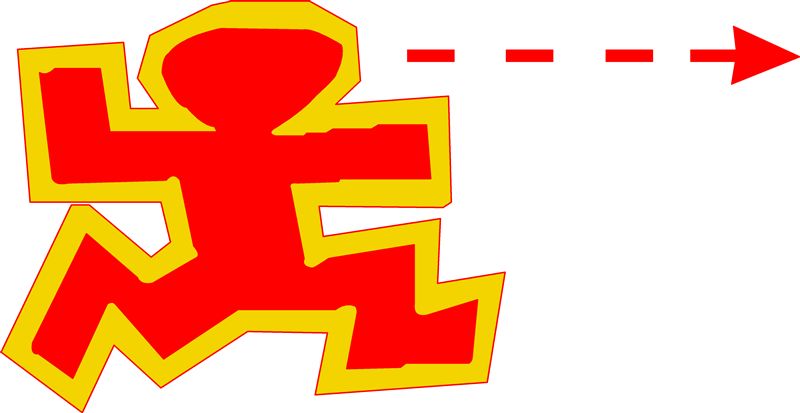 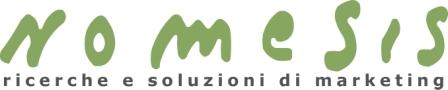 1.4a – Potenziale di defezione dei clienti della Banca XXX:PREFERENZA DI CANALE: FISICO O ONLINE?
Domanda 18
(Testo della domanda omesso)
Le preferenze di canale indicano una potenziale debolezza
Base: Clienti della Banca XXX intervistati in maniera «opaca» che hanno indicato che la banca che hanno pensato di lasciare è la BANCA XXX.
49
Nomesis per BANCA XXX – Monitoraggio MMB tramite 3 Surveys su 5 aree commerciali 2013 (Job. 07893)
Survey  1

CLIENTI

FORZA DEL
LEGAME
(«Opaca»)
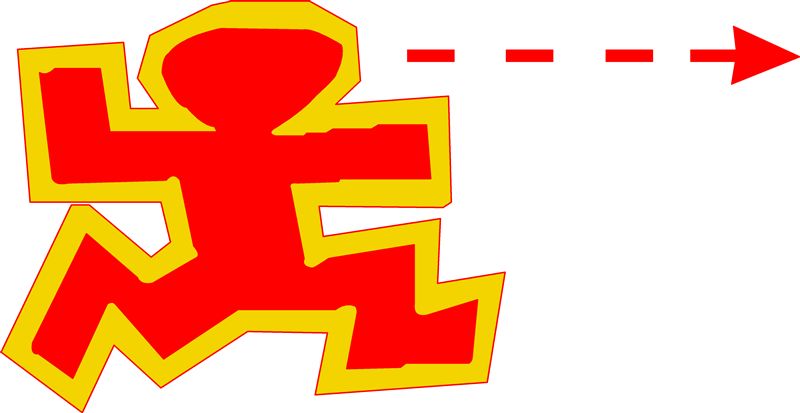 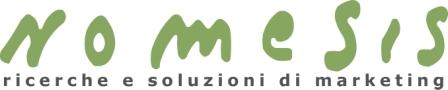 1.3b – Il potenziale di defezione dei clienti della Banca XXX:PRONOSTICO DI ABBANDONO
Domanda 26
Quanto probabile ritiene che nei prossimi mesi lei cambi banca?
CRITICITA’
L’auto-pronostico di abbandono (7+11) è superiore al benchmark di riferimento e merita un monitoraggio approfondito
Base: Clienti della Banca XXX intervistati in maniera «opaca» che hanno indicato che la banca che hanno pensato di lasciare è la BANCA XXX.
50
Nomesis per BANCA XXX – Monitoraggio MMB tramite 3 Surveys su 5 aree commerciali 2013 (Job. 07893)
Survey  1

CLIENTI

FORZA DEL
LEGAME
(«Opaca»)
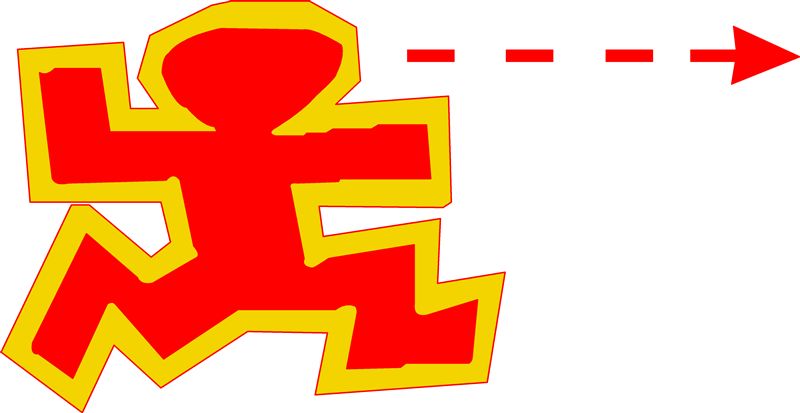 1.3c – Il potenziale di defezione dei clienti della Banca XXX:MOTIVI ALLA BASE DEL PRONOSTICO DI ABBANDONO
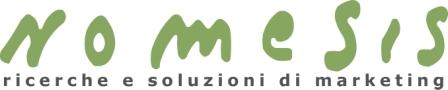 Domanda 29
(Se certo o molto probabile l’abbandono) Per quali ragioni prevede di abbandonare nei prossimi mesi la Banca XXX [domanda aperta-sollecitare 3 motivi]?
CRITICITA’
La notevole prevalenza del MOTIVA «A» indica la necessità di avviare un apposito cantiere di lavoro sui processi collegati.
Base: Clienti della Banca XXX intervistati in maniera «opaca» che prevedono di abbandonare la BANCA XXX.
51
Nomesis per BANCA XXX – Monitoraggio MMB tramite 3 Surveys su 5 aree commerciali 2013 (Job. 07893)
Survey  1

CLIENTI

FORZA DEL
LEGAME
(«Opaca»)
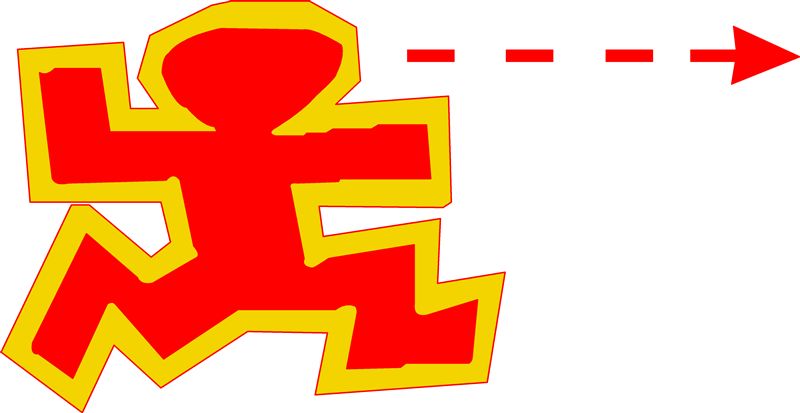 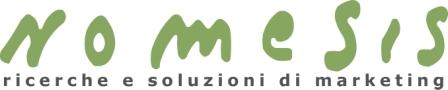 2.8a –Net Promoter Score: raccomanderebbero Banca XXX?
Domanda 2
Lei consiglierebbe ad un suo amico di diventare cliente di Banca XXX?
Base: Clienti della Banca XXX intervistati in maniera «opaca».
52
Nomesis per BANCA XXX – Monitoraggio MMB tramite 3 Surveys su 5 aree commerciali 2013 (Job. 07893)
Survey  1

CLIENTI

FORZA DEL
LEGAME
(«Opaca»)
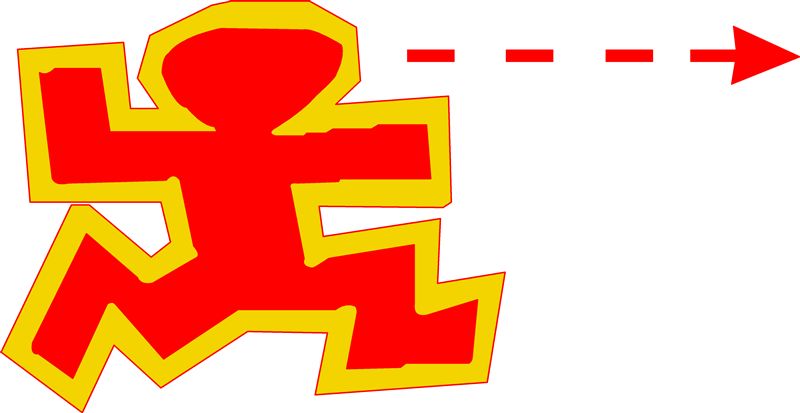 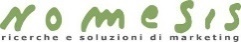 Matrice di Segmentazione Termica a 2 dimensioni
= SEGMENTI FACILI DA DA TRATTENERE
= SEGMENTI FATICOSI DA TRATTENERE
= SEGMENTI DIFFICILI DA TRATTENERE
53
Nomesis per BANCA XXX – Monitoraggio MMB tramite 3 Surveys su 5 aree commerciali 2013 (Job. 07893)
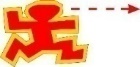 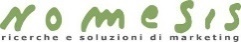 Survey n. 2

LA SODDISFAZIONE DEI CLIENTI
Come ci giudicano
54
Nomesis per BANCA XXX – Monitoraggio MMB tramite 3 Surveys su 5 aree commerciali 2013 (Job. 07893)
Survey  2

CLIENTI

SODDISFAZIONE
DEI
CLIENTI («Traspar.»)
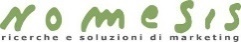 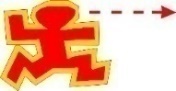 Survey n. 2 – Soddisfazione dei clienti («Trasparente») 

Le domande-chiave
Quanto soddisfatti sono i clienti di Banca XXX
Quali sono gli aspetti che apprezzano di più?
… e quali quelli che apprezzano di meno?
Ci sono criticità che richiedono interventi urgenti?
Cosa suggeriscono i clienti?
Qual è il loro Net Promoter Score?
Raccomanderebbero a loro amici Banca XXX?
55
Nomesis per BANCA XXX – Monitoraggio MMB tramite 3 Surveys su 5 aree commerciali 2013 (Job. 07893)
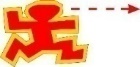 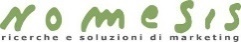 Survey n. 2 – Soddisfazione dei clienti («Trasparente») 

Un estratto dimostrativo dei
PRINCIPALI RISULTATI
56
Nomesis per BANCA XXX – Monitoraggio MMB tramite 3 Surveys su 5 aree commerciali 2013 (Job. 07893)
Survey  2

CLIENTI

SODDISFAZIONE
DEI
CLIENTI («Traspar.»)
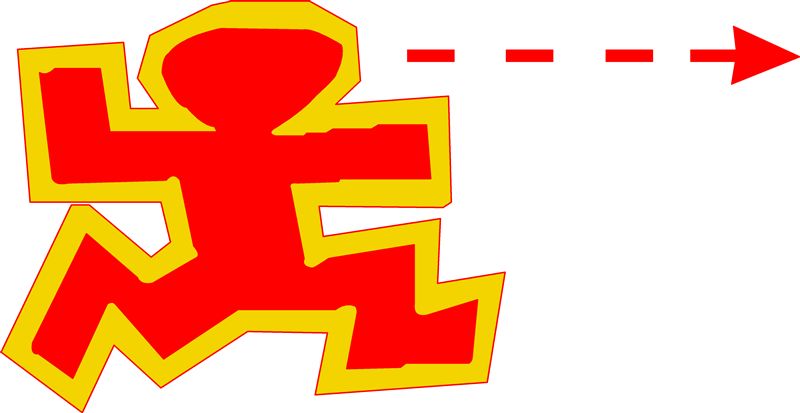 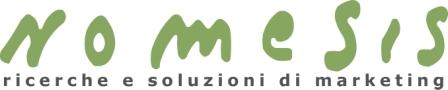 2.1a - La soddisfazione «Overall» dei clienti della Banca XXX nelle 5 aree
Domanda 17
Pensando nel complesso alla sua esperienza di cliente della Banca XXX, con un voto di sintesi che tiene conto sia degli aspetti positivi che eventualmente di quelli non positivi, con un voto da 1 (per niente soddisfatto) a 10 (pienamente soddisfatto) che voto darebbe a Banca XXX?
Il 53% dei clienti cita spontaneamente al primo posto la Banca XXX. E’ un dato medio che rivela un legame da consolidare. Le aree 4 e 5 rivelano una particolare debolezza che merita attenzione.
Base: Clienti della Banca XXX intervistati in maniera «trasparente».
57
Nomesis per BANCA XXX – Monitoraggio MMB tramite 3 Surveys su 5 aree commerciali 2013 (Job. 07893)
Survey  2

CLIENTI

SODDISFAZIONE
DEI
CLIENTI («Traspar.»)
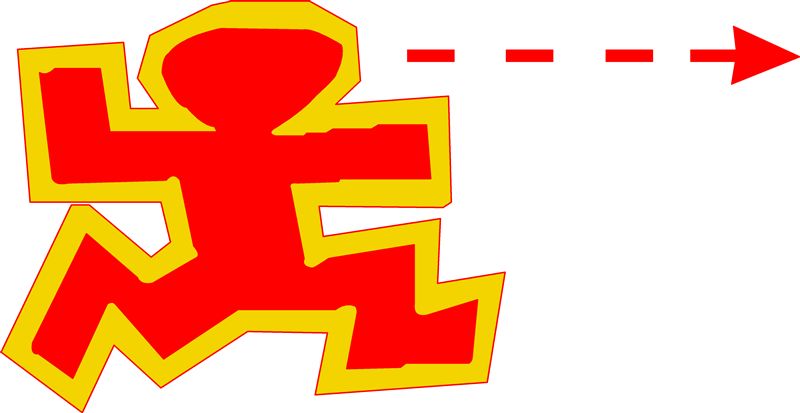 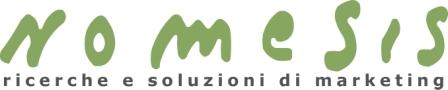 2.3a – Profilo di immagine pilotata della Banca XXX nelle 5 aree
Domanda 19
Con un voto da 1 a 10 quanto secondo lei la Banca XXX è … [Rotazione automatica-Leggere una alla volta gli item …]
Base: Clienti della Banca XXX intervistati in maniera «trasparente»
58
Nomesis per BANCA XXX – Monitoraggio MMB tramite 3 Surveys su 5 aree commerciali 2013 (Job. 07893)
Survey  2

CLIENTI

SODDISFAZIONE
DEI
CLIENTI («Traspar.»)
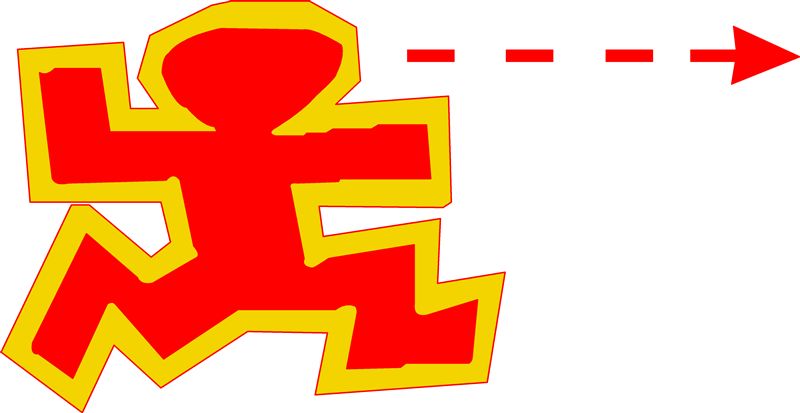 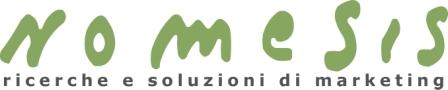 2.2a - La soddisfazione analitica Overall» dei clienti della Banca XXX nelle 5 aree
Domanda 12
Pensando alla sua esperienza di cliente della Banca XXX, con un voto da 1 (per niente soddisfatto) a 10 (pienamente soddisfatto) che voto di soddisfazione darebbe ai seguenti aspetti della Banca XXX?
ALLARME
I FATTORI DI QUALITA’ 3, 7 E 10 SONO DECISAMENTE PREOCCUPANTI E MERITONO EFFICACI INTERVENTI CORRETTIVI.
Base: Clienti della Banca XXX intervistati in maniera «trasparente»
59
Nomesis per BANCA XXX – Monitoraggio MMB tramite 3 Surveys su 5 aree commerciali 2013 (Job. 07893)
Survey  2

CLIENTI

SODDISFAZIONE
DEI
CLIENTI («Traspar.»)
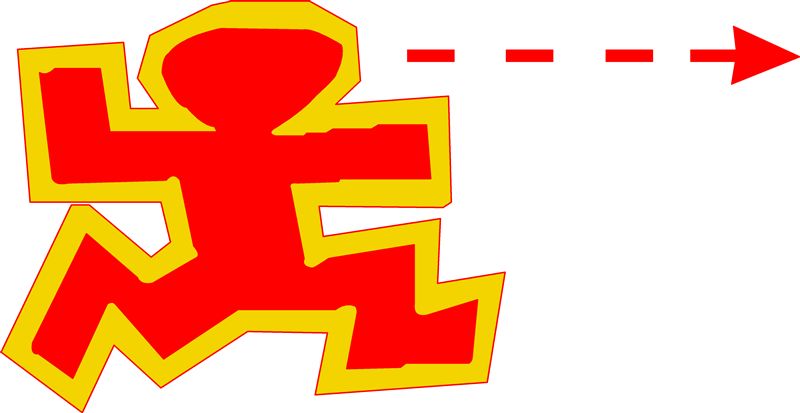 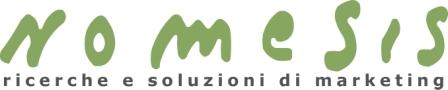 2.5a – Likes pilotati della Banca XXX nelle 5 aree
Domanda 19
Pensando agli aspetti che le piacciono di più della Banca XXX, con un voto da 1 a 10 quanto secondo lei la Banca XXX è … [Rotazione automatica-Leggere una alla volta gli item …]
Base: Clienti della Banca XXX intervistati in maniera «trasparente»
60
Nomesis per BANCA XXX – Monitoraggio MMB tramite 3 Surveys su 5 aree commerciali 2013 (Job. 07893)
Survey  2

CLIENTI

SODDISFAZIONE
DEI
CLIENTI («Traspar.»)
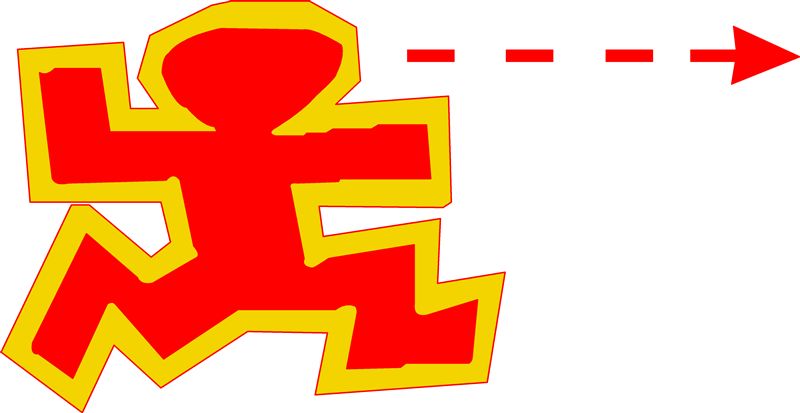 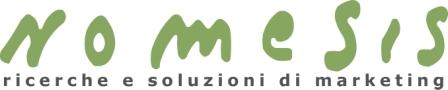 2.6a – Dislikes pilotati della Banca XXX nelle 5 aree
Domanda 20
Pensando invece agli aspetti che le piacciono di meno della Banca XXX, con un voto da 1 a 10 quanto secondo lei la Banca XXX è … [Rotazione automatica-Leggere una alla volta gli item …]
Base: Clienti della Banca XXX intervistati in maniera «trasparente».
61
Nomesis per BANCA XXX – Monitoraggio MMB tramite 3 Surveys su 5 aree commerciali 2013 (Job. 07893)
Survey  2

CLIENTI

SODDISFAZIONE
DEI
CLIENTI («Traspar.»)
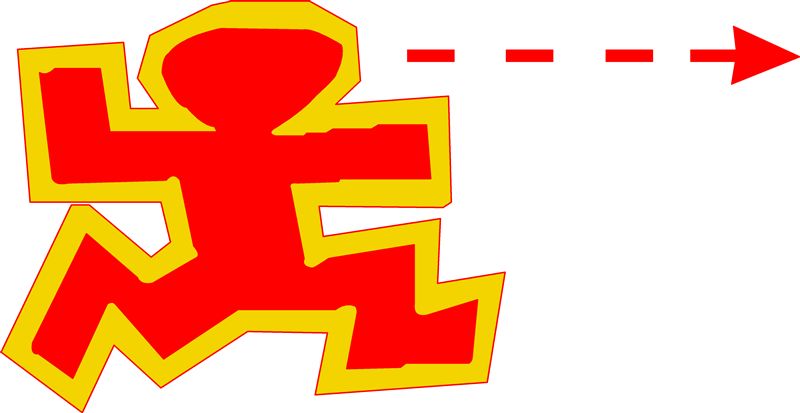 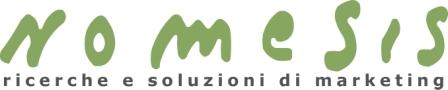 2.8a –Net Promoter Score: raccomanderebbero Banca XXX?
Domanda 26
Lei ha dichiarato che (… testo omesso). Lei consiglierebbe ad un suo amico di diventare 
cliente di Banca XXX?
Base: Clienti della Banca XXX intervistati in maniera «trasparente».
62
Nomesis per BANCA XXX – Monitoraggio MMB tramite 3 Surveys su 5 aree commerciali 2013 (Job. 07893)
Survey  2

CLIENTI

SODDISFAZIONE
DEI
CLIENTI («Traspar.»)
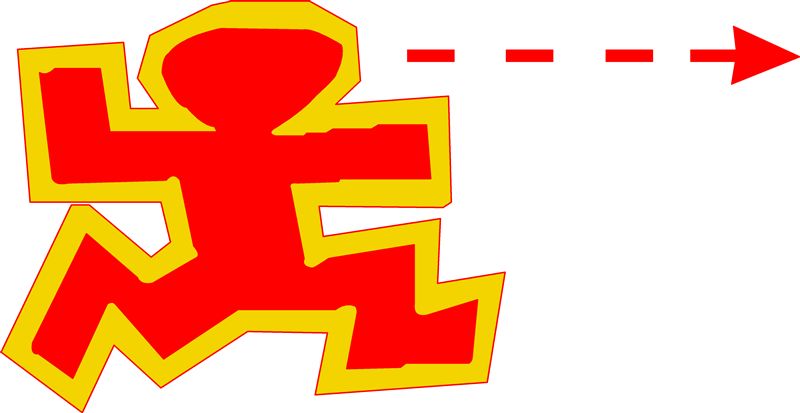 2.8a – Net Promoter Score: Delta «Promotori-Detrattori» di Banca XXX?
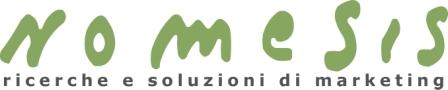 Domanda 26
Lei ha dichiarato che (… testo omesso). Lei consiglierebbe ad un suo amico di diventare 
cliente di Banca XXX?
DETRATTORI DI BANCA XXX
DELTA NEGATIVO
Base: Clienti della Banca XXX intervistati in maniera «trasparente».
63
Nomesis per BANCA XXX – Monitoraggio MMB tramite 3 Surveys su 5 aree commerciali 2013 (Job. 07893)
Survey  2

CLIENTI

SODDISFAZIONE
DEI
CLIENTI («Traspar.»)
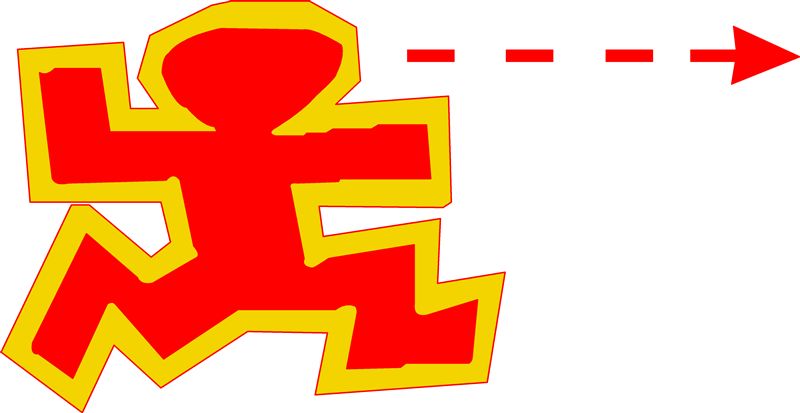 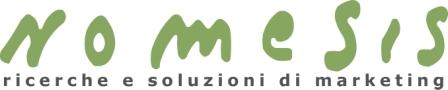 INDICE COMPOSTO SINTETICO DI «FORZA DEL LEGAME» CON BANCA XXX
EVOLUZIONE TEMPORALE DELL’INDICE SINTETICO DI "FORZA DEL LEGAME»
(Min=0   Max=100)
Base: Clienti della Banca XXX intervistati in maniera «trasparente».
64
Nomesis per BANCA XXX – Monitoraggio MMB tramite 3 Surveys su 5 aree commerciali 2013 (Job. 07893)
Survey  2

CLIENTI

SODDISFAZIONE
DEI
CLIENTI («Traspar.»)
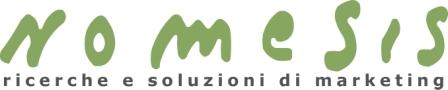 Customer Retention: Esempio di output della ricercaMatrice di Segmentazione della Forza del Legame a 2 dimensioni
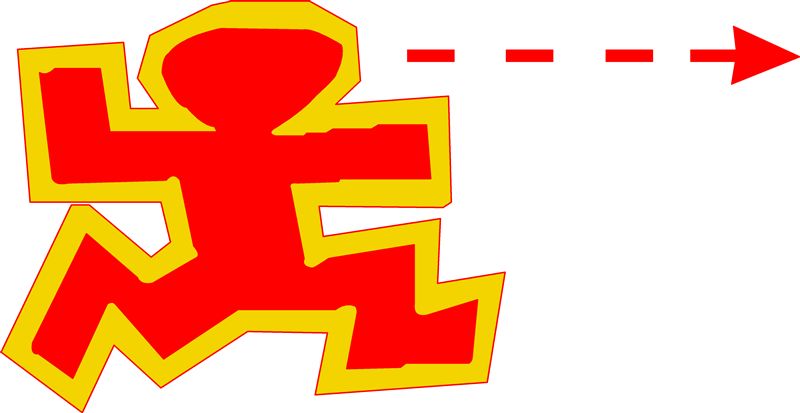 = SEGMENTI FACILI DA TRATTENERE
= SEGMENTI FATICOSI  DA TRATTENERE
= SEGMENTI DIFFICILI DA TRATTENERE
65
Nomesis per BANCA XXX – Monitoraggio MMB tramite 3 Surveys su 5 aree commerciali 2013 (Job. 07893)
Survey  2

CLIENTI

SODDISFAZIONE
DEI
CLIENTI («Traspar.»)
Customer Retention: Esempio di output della ricercaMatrice di Segmentazione «Convinzione/Convenienza»
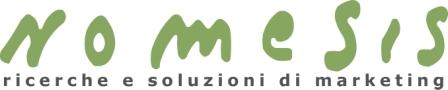 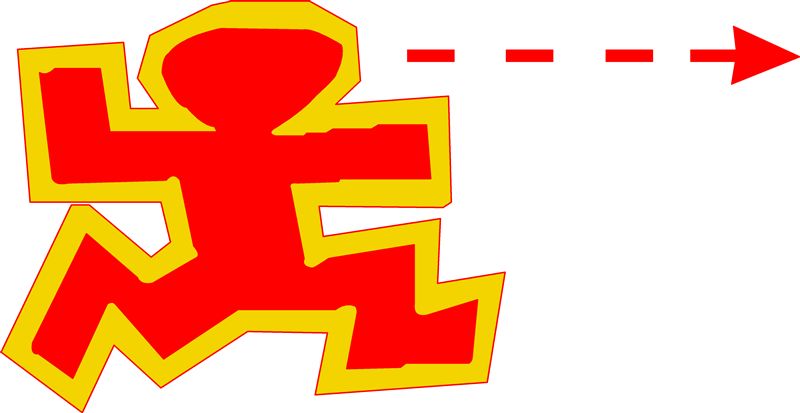 = SEGMENTI FACILI DA TRATTENERE
= SEGMENTI FATICOSI  DA TRATTENERE
= SEGMENTI DIFFICILI DA TRATTENERE
66
Nomesis per BANCA XXX – Monitoraggio MMB tramite 3 Surveys su 5 aree commerciali 2013 (Job. 07893)
Survey  2

CLIENTI

SODDISFAZIONE
DEI
CLIENTI («Traspar.»)
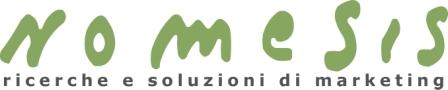 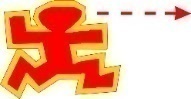 DA COSA DIPENDE LA FEDELTA’  DEI CLIENTI?
Un primo modello interpretativo
Dalle due ricerche di Customer Retention sui clienti – la Survey 1 «opaca» sulla Forza del Legame e la Survey 2 di Customer Satisfaction – sono emerse importanti indicazioni che consentono di elaborare un primo modello di comportamento della macro-variabile «Fedeltà» del cliente.
Fattori
Score di notorietà spontanea
CLIENTI PIU’ CONSAPEVOLI
Forza dei Likes
Forza dei Dislikes
CAPACITA’ DI ENGAGEMENT
Score di immagine spontanea
Score di immagine pilotata
Potenziale di defezione
FEDELTA’ DEI
CLIENTI
Mix di 
HARD FACTORS 
e di 
SOFT FACTORS
FORZA DEL
LEGAME
Tasso di scelta opaca
Net Promoter Score
Soddisfazione analitica
Soddisfazione Overall
CUSTOMER SATISFACTION
Auto-pronostico di defezione
CLIENTI PIU’ SODDISFATTI
Score di riconferma
Score di congruenza dei driver
Congruenza di posizionamento
Differenziale di aspettative
67
Nomesis per BANCA XXX – Monitoraggio MMB tramite 3 Surveys su 5 aree commerciali 2013 (Job. 07893)
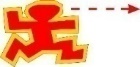 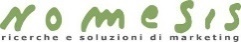 Survey n. 3

IL POTENZIALE DI ATTRAZIONE SUI NON CLIENTI
Come conquistare nuovi clienti
68
Nomesis per BANCA XXX – Monitoraggio MMB tramite 3 Surveys su 5 aree commerciali 2013 (Job. 07893)
Survey  3

NON
CLIENTI

POTENZIALE DI ATTRAZIONE («Opaca»)
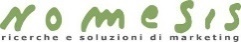 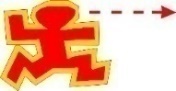 Survey n. 3 – Potenziale di attrazione sui non clienti («Opaca») 

Le domande-chiave
Quanto sono propensi a cambiare banca i non clienti di Banca XXX?
A che condizioni abbandonerebbero la loro banca?
Quali sono i punti di vulnerabilità delle loro banche attuali?
Qual è la visibilità di Banca XXX?
Quanto sono attratti da Banca XXX come banca alternativa?
Che immagine hanno di Banca XXX?
Con quali altre banche alternative Banca XXX si troverebbe a contendersi i nuovi potenziali clienti?
Quali sono i Likes e Dislikes di Banca XXX?
Quali pacchetti commerciali sarebbero i più efficaci per conquistare nuovi clienti?
69
Nomesis per BANCA XXX – Monitoraggio MMB tramite 3 Surveys su 5 aree commerciali 2013 (Job. 07893)
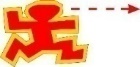 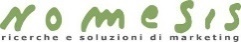 Survey n. 3 – Potenziale di attrazione sui non clienti («Opaca»)

Un estratto dimostrativo dei
PRINCIPALI RISULTATI
70
Nomesis per BANCA XXX – Monitoraggio MMB tramite 3 Surveys su 5 aree commerciali 2013 (Job. 07893)
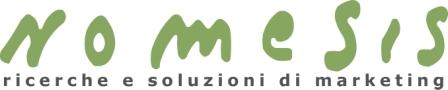 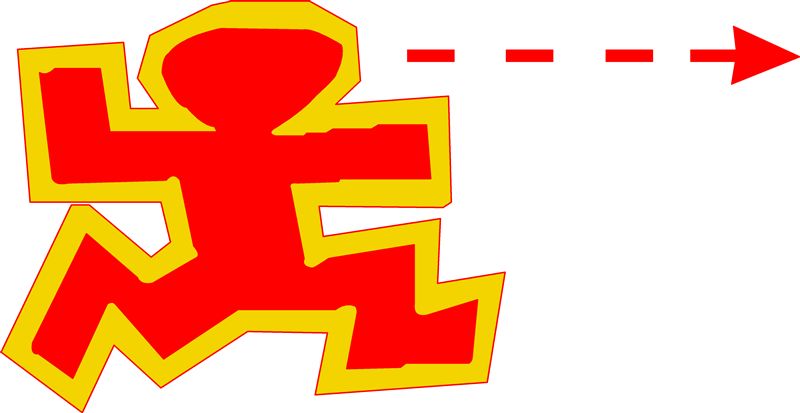 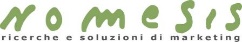 MAPPA DIMOSTRATIVA DI BACINI GRAVITAZIONALI PRIMARI
SU TORINO PER INDAGINE SUI NON CLIENTI
Un esempio
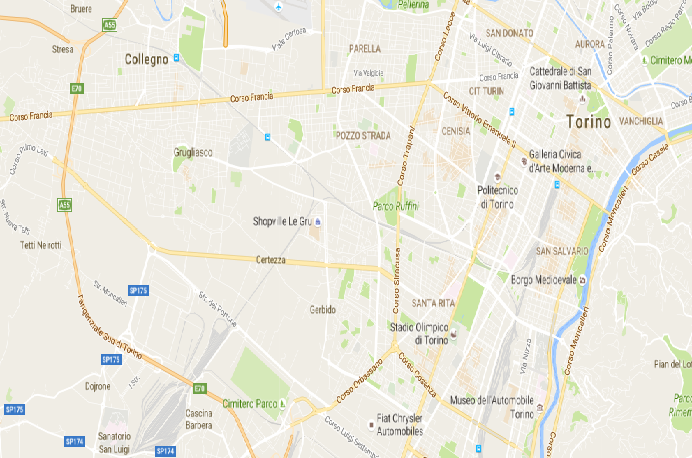 ZONA 3
ZONA 2
ZONA 1
ZONA
5
ZONA 4
Nomesis per BANCA XXX – Monitoraggio MMB tramite 3 Surveys su 5 aree commerciali 2013 (Job. 07893)
71
Survey  3

NON
CLIENTI

POTENZIALE DI ATTRAZIONE («Opaca»)
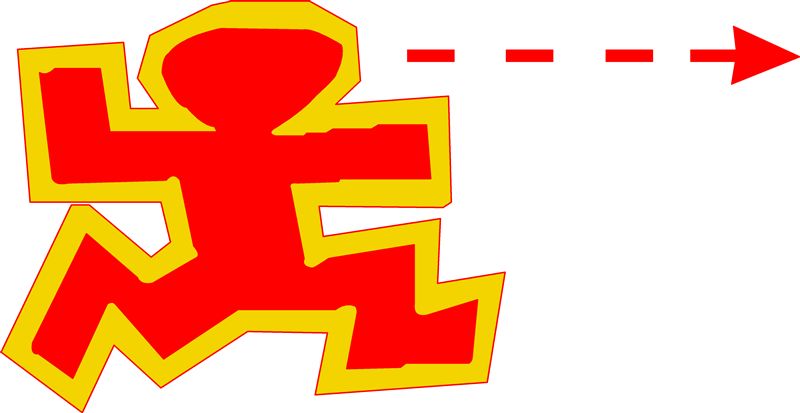 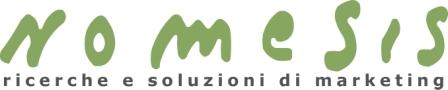 2.1a - La visibilità della Banca XXX tra i suoi clienti
Domanda 1
Pensando alle banche presenti nella sua zona quali i primi cinque nomi di banche
che le vengono in mente?
Il 53% dei clienti cita spontaneamente al primo posto la Banca XXX. E’ un dato medio che rivela un legame da consolidare. Le aree 4 e 5 rivelano una particolare debolezza che merita attenzione.
Base: Clienti della Banca XXX intervistati in maniera «opaca».
72
Nomesis per BANCA XXX – Monitoraggio MMB tramite 3 Surveys su 5 aree commerciali 2013 (Job. 07893)
Survey  3

NON
CLIENTI

POTENZIALE DI ATTRAZIONE («Opaca»)
Customer Acquisition: Esempio di output della ricercaMatrice di Segmentazione della Forza di Attrazione a 2 dimensioni
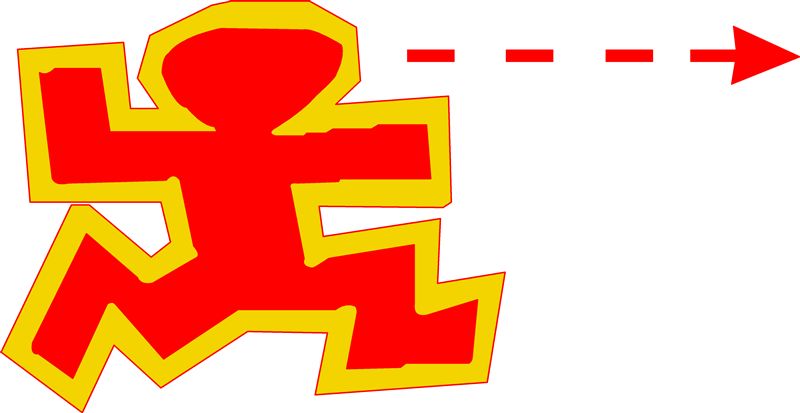 = SEGMENTI FACILI DA ACQUISIRE
= SEGMENTI FATICOSI  DA ACQUISIRE
= SEGMENTI DIFFICILI DA ACQUISIRE
73
Nomesis per BANCA XXX – Monitoraggio MMB tramite 3 Surveys su 5 aree commerciali 2013 (Job. 07893)
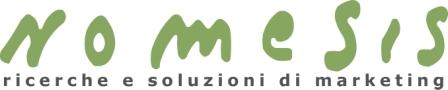 Survey  3

NON
CLIENTI

POTENZIALE DI ATTRAZIONE («Opaca»)
Customer Acquisition: Esempio di output della ricercaMATRICE DI PROFILAZIONE DEI SEGMENTI TARGET DEI POTENZIALI CLIENTI
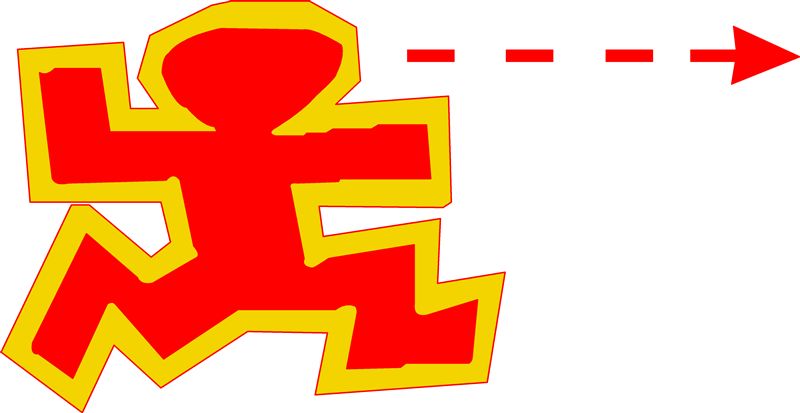 74
Nomesis per BANCA XXX – Monitoraggio MMB tramite 3 Surveys su 5 aree commerciali 2013 (Job. 07893)
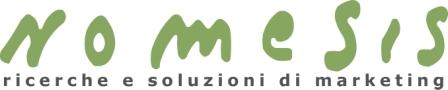 Survey  3

NON
CLIENTI

POTENZIALE DI ATTRAZIONE («Opaca»)
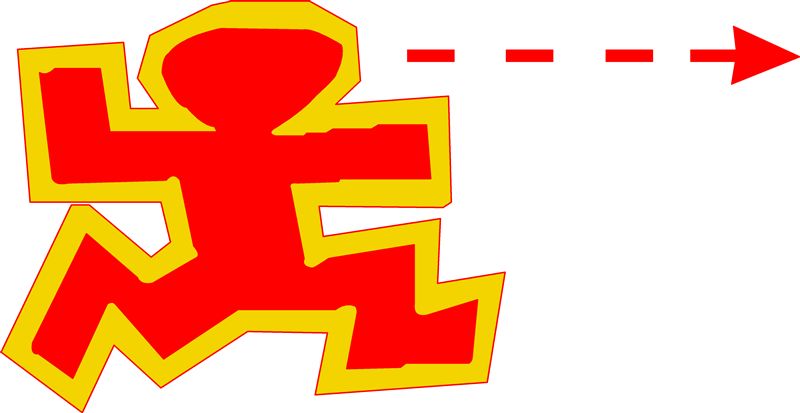 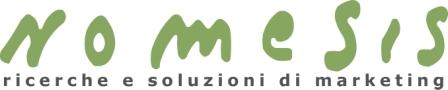 2.2a – L’immagine della Banca XXX tra i non clienti
Domanda 7
Sempre pensando alle banche presenti nella sua zona che lei conosce direttamente o anche solo per sentito dire, qual è secondo lei la banca … [Rotazione automatica] (Intervistatrice: leggere uno alla volta gli item qui sotto)
Il 53% dei clienti cita spontaneamente al primo posto la Banca XXX. E’ un dato medio che rivela un legame da consolidare. Le aree 4 e 5 rivelano una particolare debolezza che merita attenzione.
Base: Clienti della Banca XXX intervistati in maniera «opaca».
75
Nomesis per BANCA XXX – Monitoraggio MMB tramite 3 Surveys su 5 aree commerciali 2013 (Job. 07893)
Survey  3

NON
CLIENTI

POTENZIALE DI ATTRAZIONE («Opaca»)
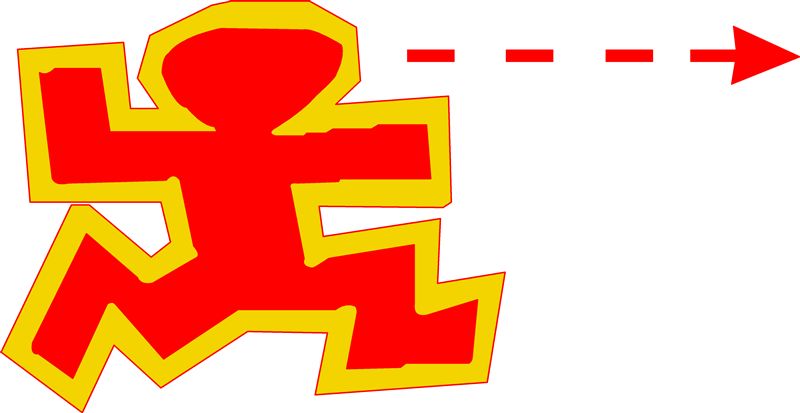 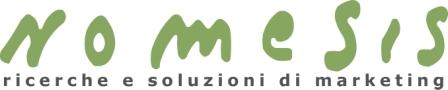 2.4a – Potenziale di attrazione: inclusione nelCONSIDERATION SET
Domanda 15
Se lei volesse trovare una nuova banca alternativa a quella attuale, quali sono le prime tre a cui guarderebbe? che le vengono in mente?
Base: Clienti della Banca XXX intervistati in maniera «opaca».
76
Nomesis per BANCA XXX – Monitoraggio MMB tramite 3 Surveys su 5 aree commerciali 2013 (Job. 07893)
Survey  3

NON
CLIENTI

POTENZIALE DI ATTRAZIONE («Opaca»)
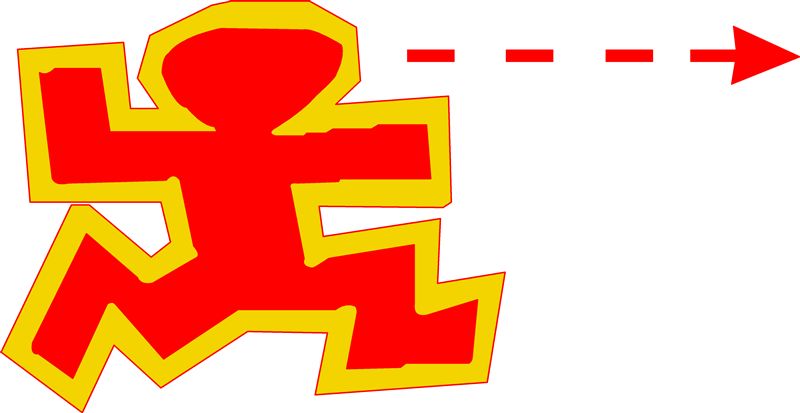 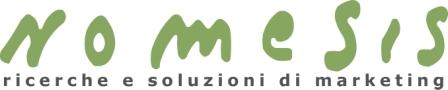 2.4a – Potenziale di attrazione: inclusione nelCHOICE SET
Domanda 17
(Testo della domanda omesso)
Base: Clienti della Banca XXX intervistati in maniera «opaca».
77
Nomesis per BANCA XXX – Monitoraggio MMB tramite 3 Surveys su 5 aree commerciali 2013 (Job. 07893)
RM25V2345H
Survey  3

NON
CLIENTI

POTENZIALE DI ATTRAZIONE («Opaca»)
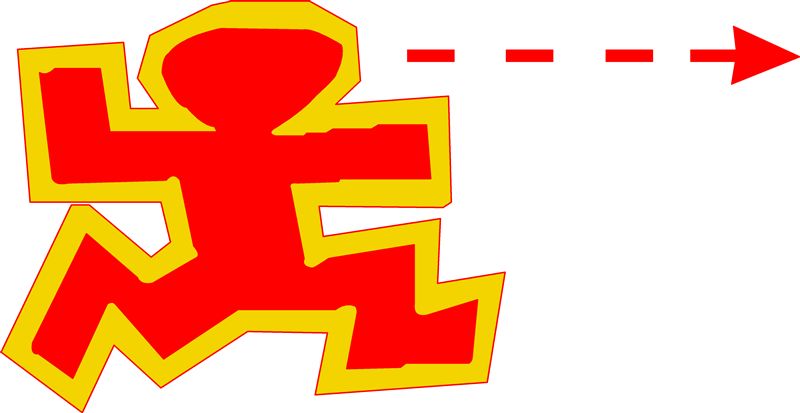 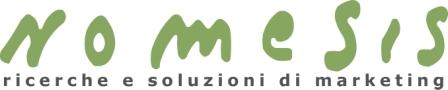 2.13a – FORZA DI PENETRAZIONE DI PACCHETTICOMMERCIALI DI ATTACCO
Domanda 35
(Testo della domanda omesso)
IL PACCHETTO «B» E’  IL PIU’ ATTRATTIVO IN TUTTE LE 5 AREE
Base: Clienti della Banca XXX intervistati in maniera «opaca».
78
Nomesis per BANCA XXX – Monitoraggio MMB tramite 3 Surveys su 5 aree commerciali 2013 (Job. 07893)
RM25S0936H
Survey  3

NON
CLIENTI

POTENZIALE DI ATTRAZIONE («Opaca»)
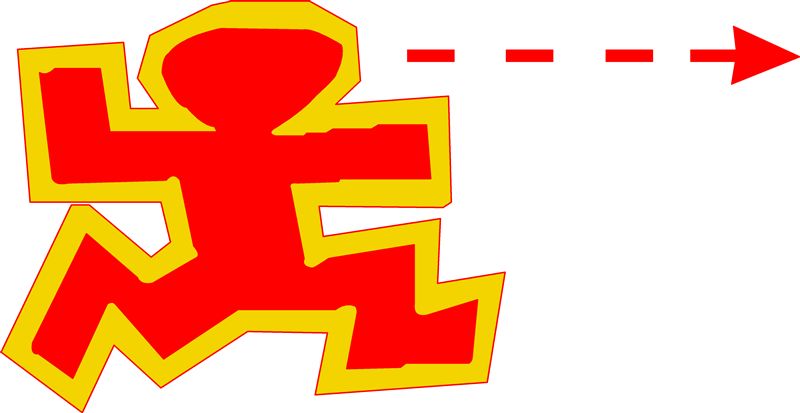 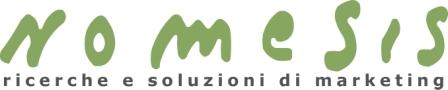 2.14a – FUNNEL ACCTAL: IL PROCESSO DI SCELTA
PROBLEMA DI IMMAGINE
Il 43% dei potenziali clienti conosce Banca XXX ma solo l’11% la include nel Consideration Set.
Il salto è troppo brusco.  C’è un problema di immagine.
Base: Clienti della Banca XXX intervistati in maniera «opaca».
79
Nomesis per BANCA XXX – Monitoraggio MMB tramite 3 Surveys su 5 aree commerciali 2013 (Job. 07893)
RM25V2345H
Survey  3

NON
CLIENTI

POTENZIALE DI ATTRAZIONE («Opaca»)
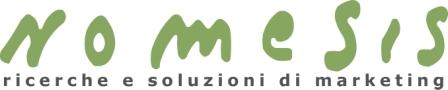 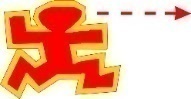 DA COSA DIPENDE LA  CAPACITA’ DI CONQUISTARE NUOVI  DEI CLIENTI?
Un primo modello interpretativo
Dalla ricerca di Customer Acquisition sui potenziali clienti – la Survey 3 «opaca» sul Potenziale di Attrazione – sono emerse importanti indicazioni che consentono di elaborare un primo modello di comportamento della macro-variabile «Attrazione» sui potenziali clienti.
Fattori
Score di notorietà spontanea
PROSPECT
CONSAPEVOLI
Forza dei Likes
Forza dei Dislikes
CAPACITA’ DI ATTRAZIONE
Score di immagine spontanea
Score di immagine pilotata
Potenziale di defezione da competitori
NUOVI
CLIENTI
Mix di 
HARD FACTORS 
e di 
SOFT FACTORS
FORZA DI
ATTRAZIONE
Tasso di scelta opaca
Net Promoter Score
Soddisfazione analitica
Soddisfazione Overall
INTERCETTAZIONE
DEI FLUSSI
Auto-pronostico di defezione
INCLUSIONE IN CONSIDERATION SET
Score di riconferma
Score di congruenza dei driver
Congruenza di posizionamento
Differenziale di aspettative
80
MMB – Marketing Monitor Basic
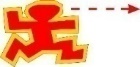 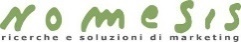 Survey n. 1+2+3

Un estratto dimostrativo di
SINTESI FINALE
81
Nomesis per BANCA XXX – Monitoraggio MMB tramite 3 Surveys su 5 aree commerciali 2013 (Job. 07893)
Survey  1+2+3

SINTESI
FINALE
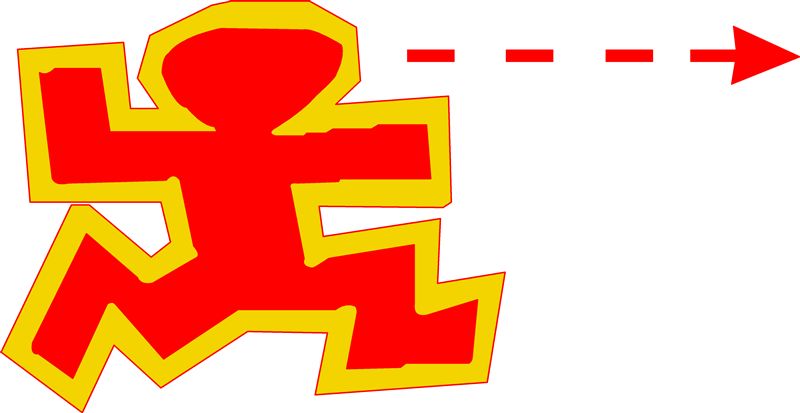 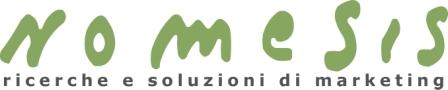 SINTESI FINALE
Punti di Forza e Punti di Debolezzadella Banca XXX
82
Nomesis per BANCA XXX – Monitoraggio MMB tramite 3 Surveys su 5 aree commerciali 2013 (Job. 07893)
Survey  1+2+3

SINTESI
FINALE
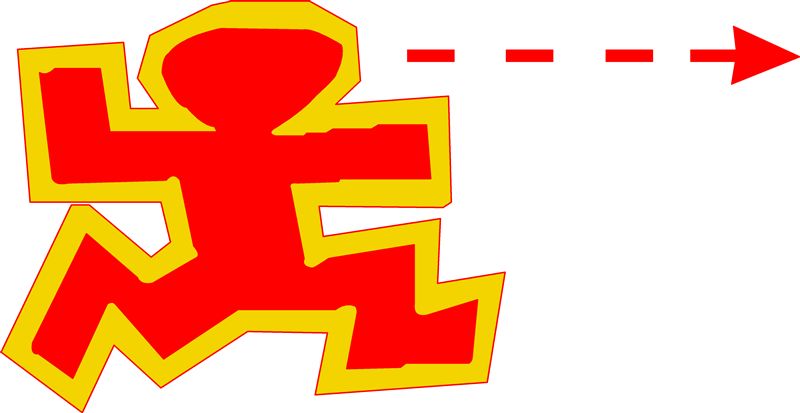 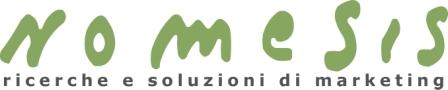 SINTESI FINALEScore sintetici di Forza e di Debolezzadella Banca XXX
83
Nomesis per BANCA XXX – Monitoraggio MMB tramite 3 Surveys su 5 aree commerciali 2013 (Job. 07893)
Survey  1+2+3

SINTESI
FINALE
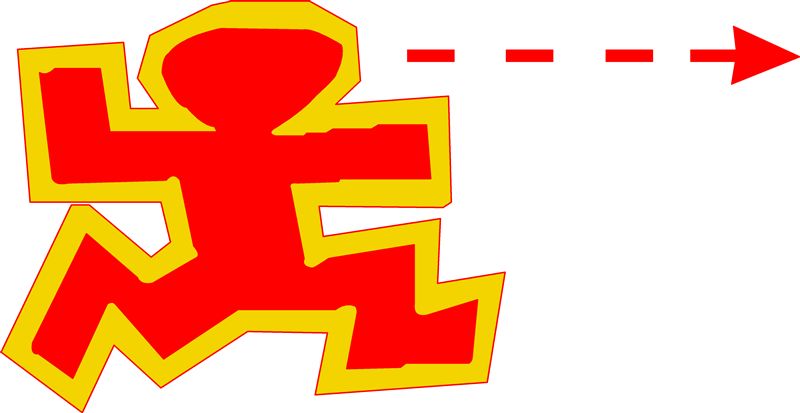 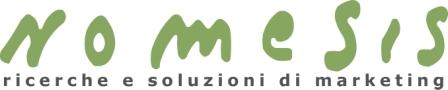 SINTESI FINALECOSA FAREQuali aree meritano attenzione
84
Nomesis per BANCA XXX – Monitoraggio MMB tramite 3 Surveys su 5 aree commerciali 2013 (Job. 07893)
Survey  1+2+3

SINTESI
FINALE
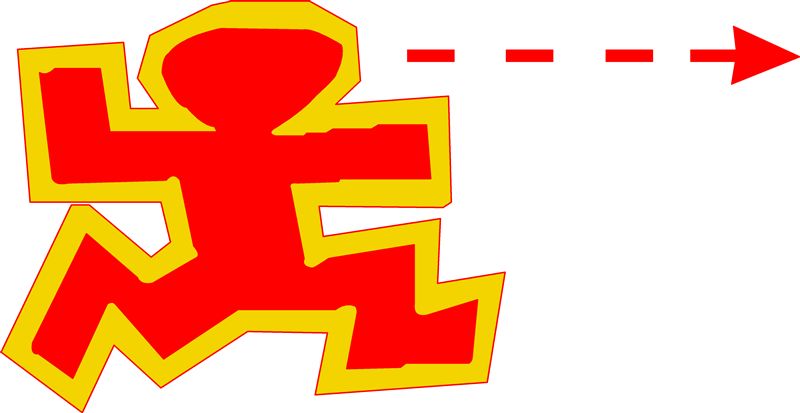 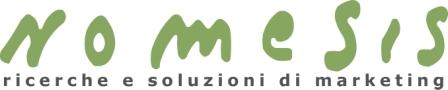 COSA FARE: LE PRIORITA’Le attività da mettere in cantiere
85
Nomesis per BANCA XXX – Monitoraggio MMB tramite 3 Surveys su 5 aree commerciali 2013 (Job. 07893)
Survey  1+2+3

SINTESI
FINALE
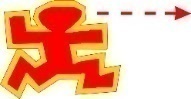 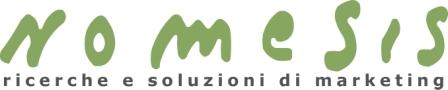 Gli scenari possibili: dove ci troviamo?
86
Nomesis per BANCA XXX – Monitoraggio MMB tramite 3 Surveys su 5 aree commerciali 2013 (Job. 07893)
Survey  1+2+3

SINTESI
FINALE
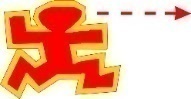 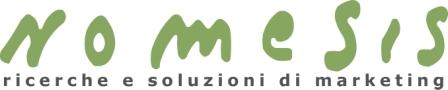 Mappa di posizionamento dei fattori
Forte retention
FATTORI DA CONSOLIDARE
FATTORI POSITIVI
Fattore 2
Fattore 12
Fattore 1
Fattore 7
Fattore 3
Fattore 13
Fattore 9
Fattore 4
Debole
acquisition
Forte
acquisition
Fattore 22
Fattore 19
Fattore 11
Fattore 30
Fattore 17
Fattore 18
Fattore 29
Fattore 4
FATTORI DA CONSOLIDARE
FATTORI CRITICI
Debole retention
MMB – Marketing Monitor Basic
87
Survey  1+2+3

SINTESI
FINALE
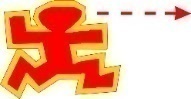 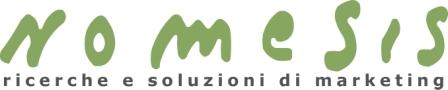 SWOT Analysis
88
Nomesis per BANCA XXX – Monitoraggio MMB tramite 3 Surveys su 5 aree commerciali 2013 (Job. 07893)
Survey  1+2+3

SINTESI
FINALE
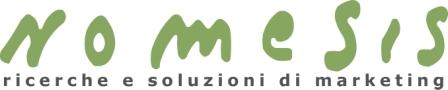 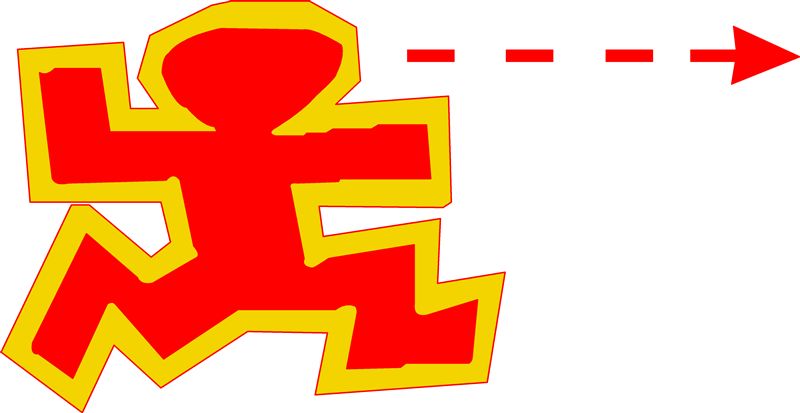 Dashboard: Esempio di output della ricercaTREND DEGLI SCORE STRATEGICI DI SINTESI
89
Nomesis per BANCA XXX – Monitoraggio MMB tramite 3 Surveys su 5 aree commerciali 2013 (Job. 07893)
Survey  1+2+3

SINTESI
FINALE
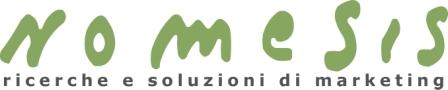 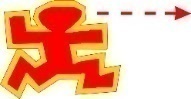 DA COSA DIPENDE LA FEDELTA’  DEI CLIENTI?
Un primo modello interpretativo
Dalle due ricerche di Customer Retention sui clienti – la Survey 1 «opaca» sulla Forza del Legame e la Survey 2 di Customer Satisfaction – sono emerse importanti indicazioni che consentono di elaborare un primo modello di comportamento della macro-variabile «Fedeltà» del cliente.
Fattori
Score di notorietà spontanea
CLIENTI PIU’ CONSAPEVOLI
Forza dei Likes
Forza dei Dislikes
CAPACITA’ DI ENGAGEMENT
Score di immagine spontanea
Score di immagine pilotata
Potenziale di defezione
FEDELTA’ DEI
CLIENTI
Mix di 
HARD FACTORS 
e di 
SOFT FACTORS
FORZA DEL
LEGAME
Tasso di scelta opaca
Net Promoter Score
Soddisfazione analitica
Soddisfazione Overall
CUSTOMER SATISFACTION
Auto-pronostico di defezione
CLIENTI PIU’ SODDISFATTI
Score di riconferma
Score di congruenza dei driver
Congruenza di posizionamento
Differenziale di aspettative
90
Nomesis per BANCA XXX – Monitoraggio MMB tramite 3 Surveys su 5 aree commerciali 2013 (Job. 07893)
Survey  1+2+3

SINTESI
FINALE
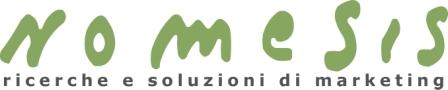 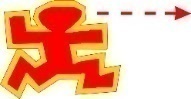 DA COSA DIPENDE LA  CAPACITA’ DI CONQUISTARE NUOVI  DEI CLIENTI?
Un primo modello interpretativo
Dalla ricerca di Customer Acquisition sui potenziali clienti – la Survey 3 «opaca» sul Potenziale di Attrazione – sono emerse importanti indicazioni che consentono di elaborare un primo modello di comportamento della macro-variabile «Attrazione» sui potenziali clienti.
Fattori
Score di notorietà spontanea
PROSPECT
CONSAPEVOLI
Forza dei Likes
Forza dei Dislikes
CAPACITA’ DI ATTRAZIONE
Score di immagine spontanea
Score di immagine pilotata
Potenziale di defezione da competitori
NUOVI
CLIENTI
Mix di 
HARD FACTORS 
e di 
SOFT FACTORS
FORZA DI
ATTRAZIONE
Tasso di scelta opaca
Net Promoter Score
Soddisfazione analitica
Soddisfazione Overall
INTERCETTAZIONE
DEI FLUSSI
Auto-pronostico di defezione
INCLUSIONE IN CONSIDERATION SET
Score di riconferma
Score di congruenza dei driver
Congruenza di posizionamento
Differenziale di aspettative
91
Nomesis per BANCA XXX – Monitoraggio MMB tramite 3 Surveys su 5 aree commerciali 2013 (Job. 07893)
Survey  1+2+3

SINTESI
FINALE
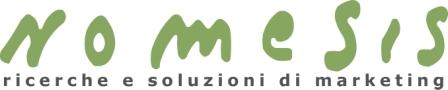 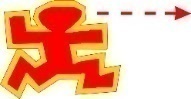 AGENDA PRIORITA’
Dal complesso dei risultati delle tre survey qui presentate emergono con forza le seguenti aree di intervento e di attività prioritarie:

(Problema: …; Soluzione: …; Attività: …)
(Problema: …; Soluzione: …; Attività: …)
(Problema: …; Soluzione: …; Attività: …)
(Problema: …; Soluzione: …; Attività: …)
(Problema: …; Soluzione: …; Attività: …)
(Problema: …; Soluzione: …; Attività: …)
(Problema: …; Soluzione: …; Attività: …)
(Problema: …; Soluzione: …; Attività: …)
(Problema: …; Soluzione: …; Attività: …)
(Problema: …; Soluzione: …; Attività: …)
92
Nomesis per BANCA XXX – Monitoraggio MMB tramite 3 Surveys su 5 aree commerciali 2013 (Job. 07893)
APPENDICE


Il quadro di sintesi del
Monitoraggio dei KPI
MMB – Marketing Monitor Basic
93
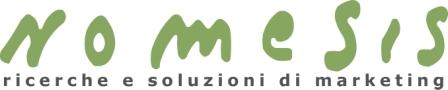 Le combinazioni del marketing mix: il range delle combinazioni. Sogno o Incubo?
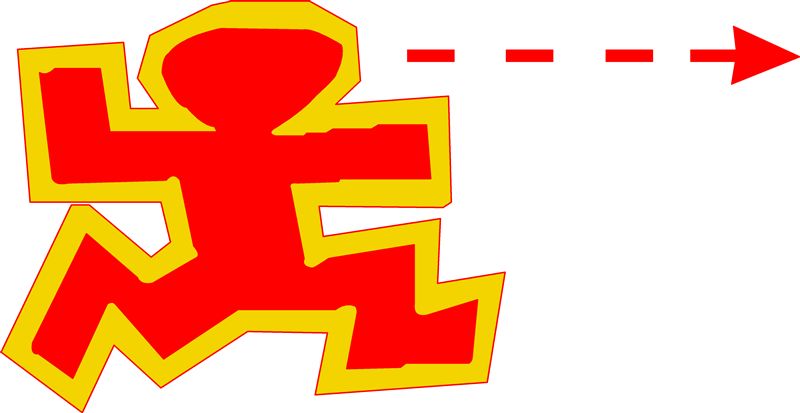 Il Marketing Mix della vostra azienda dove si trova?
MMB – Marketing Monitor Basic
94
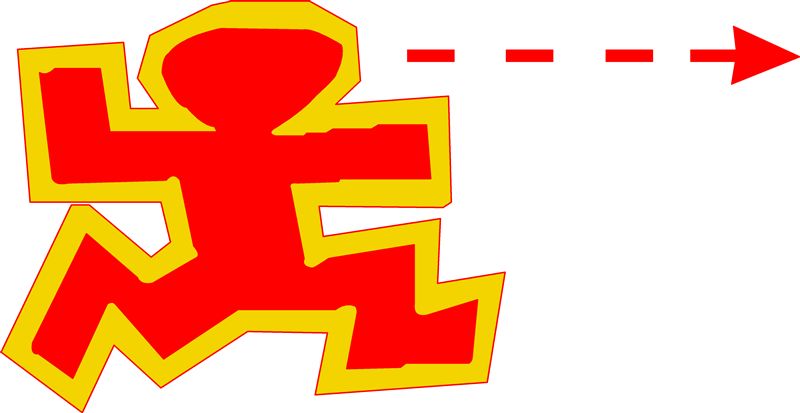 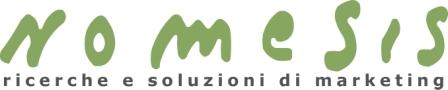 Monitoraggio «satellitare» strategico dei KPI della Customer Retention e della Customer Acquisition: un esempio di «metriche»
MMB – Marketing Monitor Basic
Fonte: Dati di fantasia
95
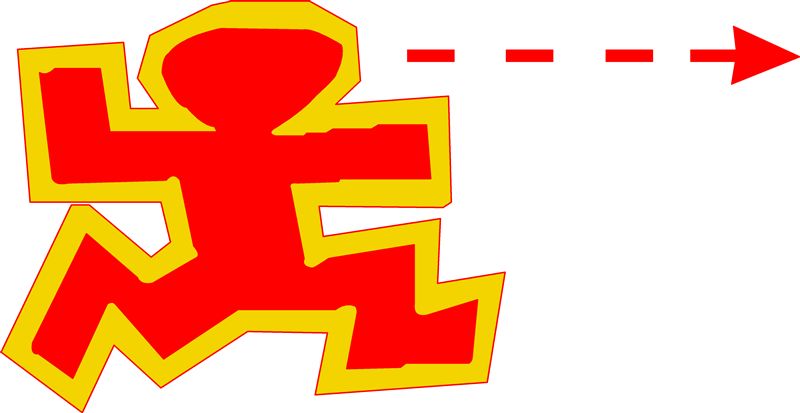 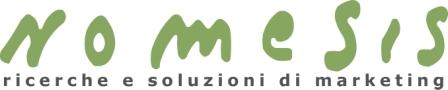 Monitoraggio «satellitare» strategico dei KPI della Customer Retention e della Customer Acquisition: un esempio di metriche «negative»
MMB – Marketing Monitor Basic
Fonte: Dati di fantasia
96
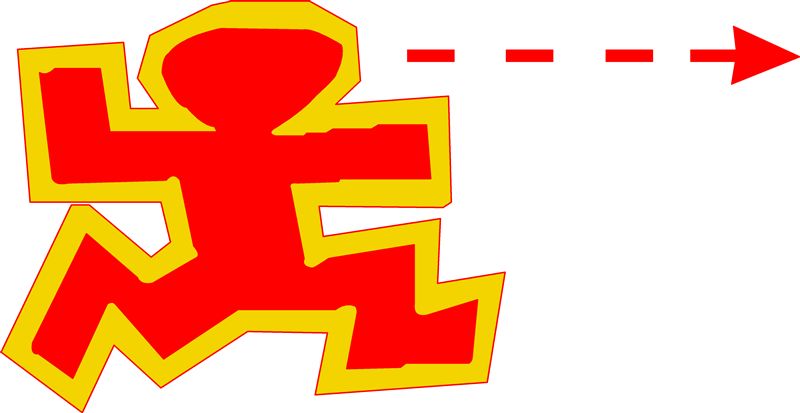 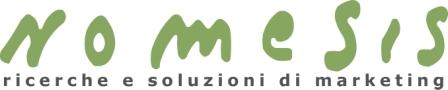 Monitoraggio «satellitare» strategico dei KPI della Customer Retention e della Customer Acquisition: un esempio di metriche «positive»
MMB – Marketing Monitor Basic
Fonte: Dati di fantasia
97
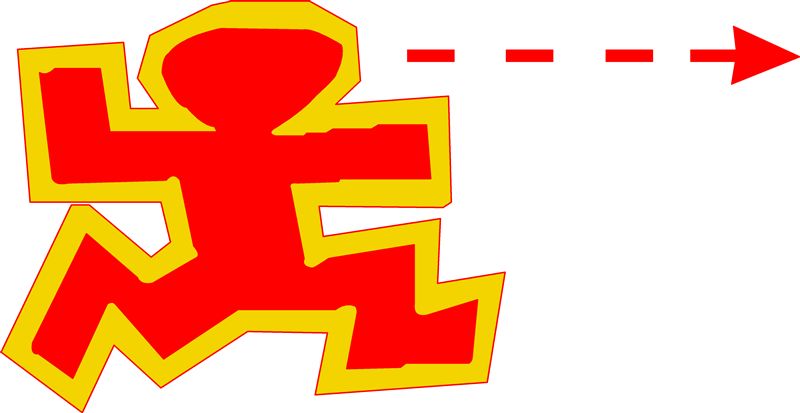 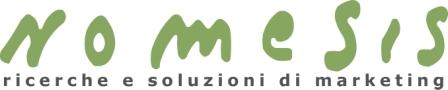 Monitoraggio «satellitare» strategico dei KPI della Customer Retention e della Customer Acquisition: un esempio di metriche «miste»
Fonte: Dati di fantasia
MMB – Marketing Monitor Basic
98
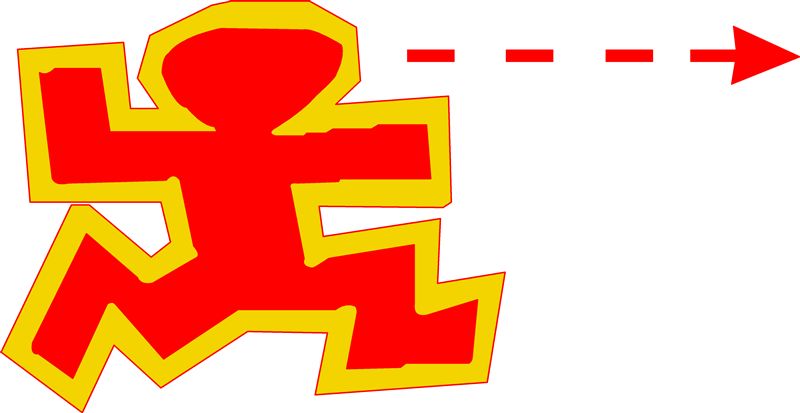 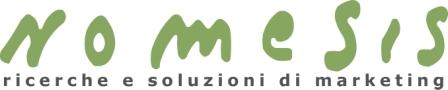 Monitoraggio «satellitare» strategico dei KPI della Customer Retention e della Customer Acquisition: monitoraggio diacronico-temporale dei KPI
MMB – Marketing Monitor Basic
Fonte: Dati di fantasia
99
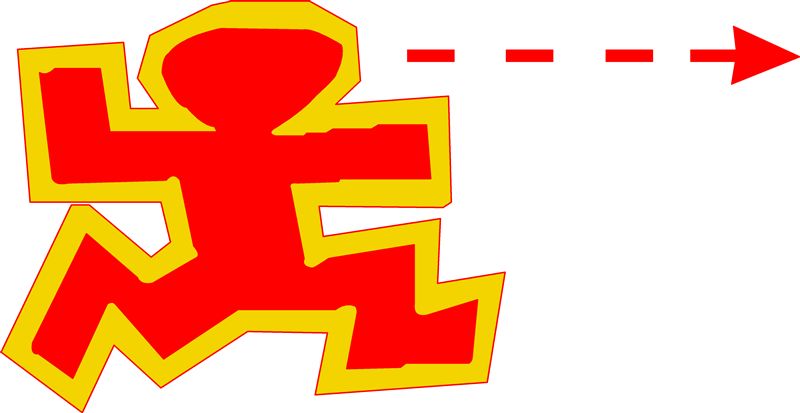 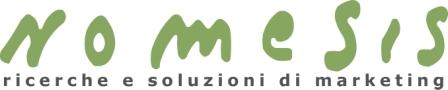 Catalogo di ricerche di marketing bancario
Catalogo di ricerche di marketing bancario
100
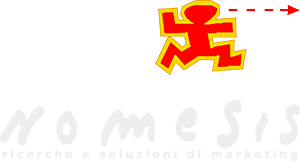 Buone informazioni per buone decisioni
Per saperne si più:

Ezio Maestri
Managing Director
348.938.5937
ezio.maestri@nomesis.net
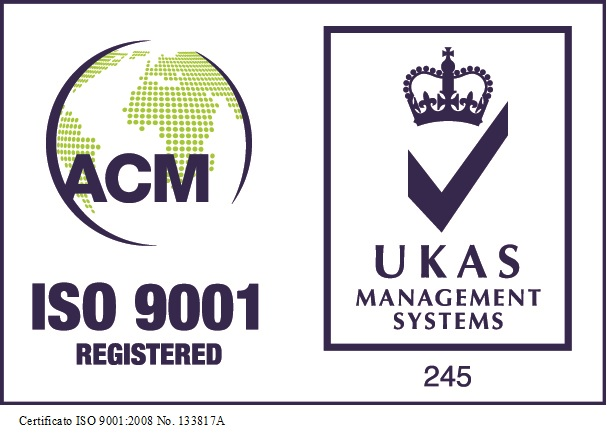 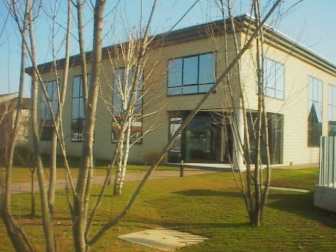 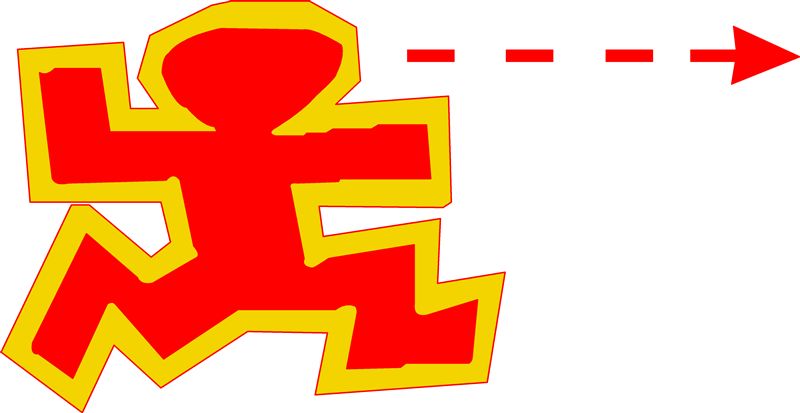 Nomesis adotta il Codice Deontologico di
ESOMAR
European Society for Opinion and Marketing Research
, 
Nomesis è associata a
CONFINDUSTRIA
Terziario Innovativo

RM22M1109N
NOMESIS
Via Giovanni XXIII, 74
25086 Rezzato BRESCIA
Tel. 030.2793.124
Fax 030.2071.237
soluzioni@nomesis.it
www.nomesis.it
101